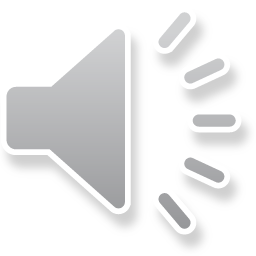 CỨU HỘ SẠC LỠ
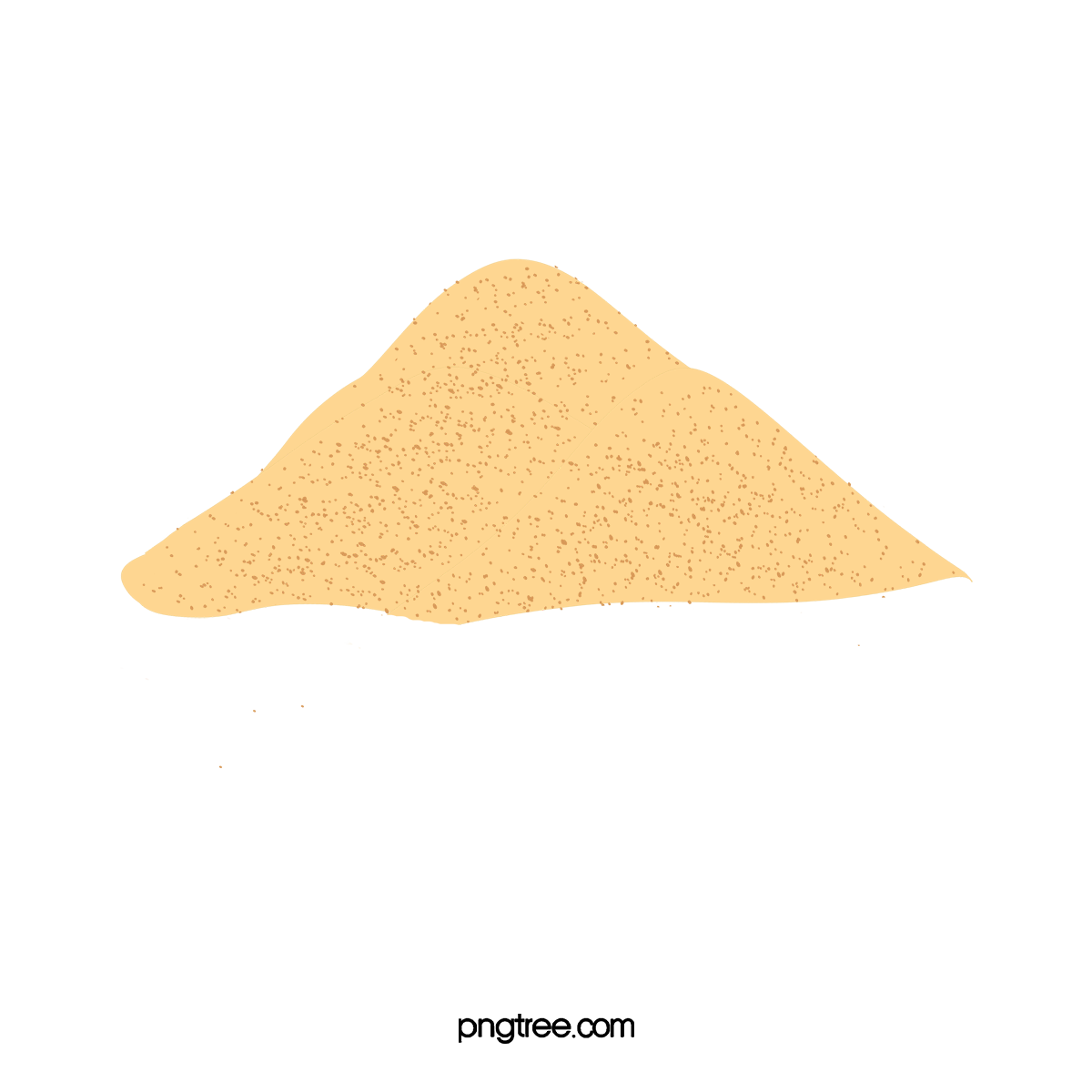 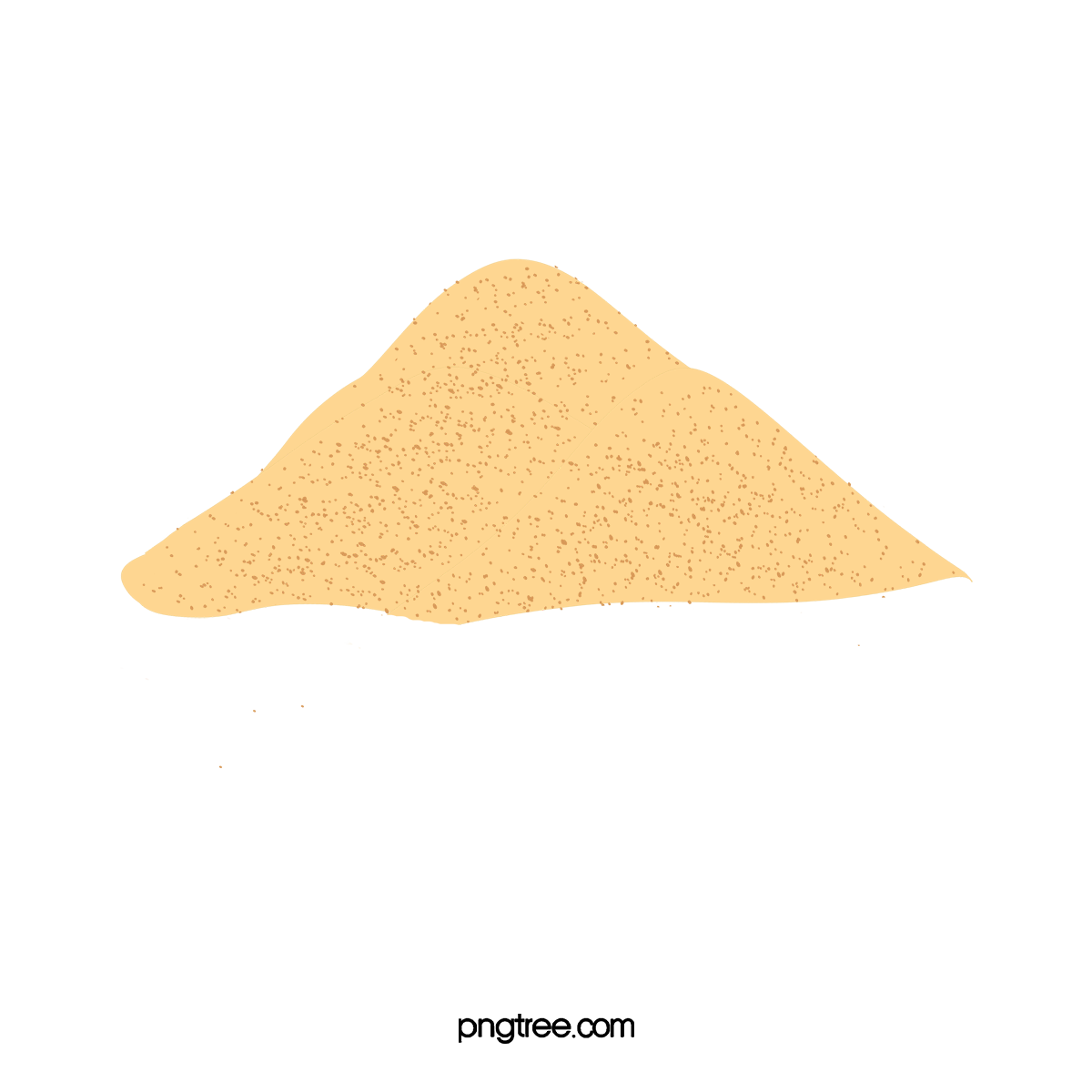 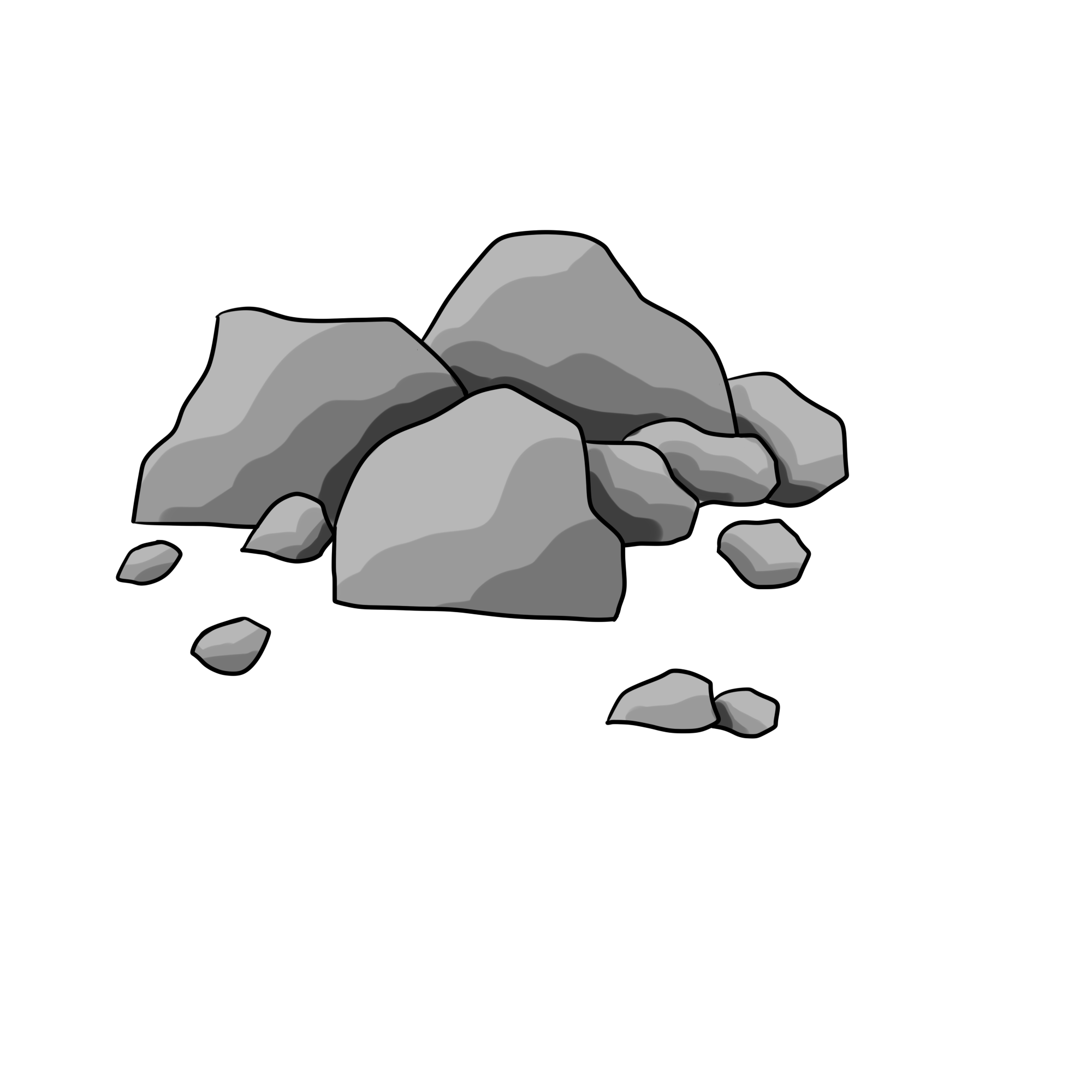 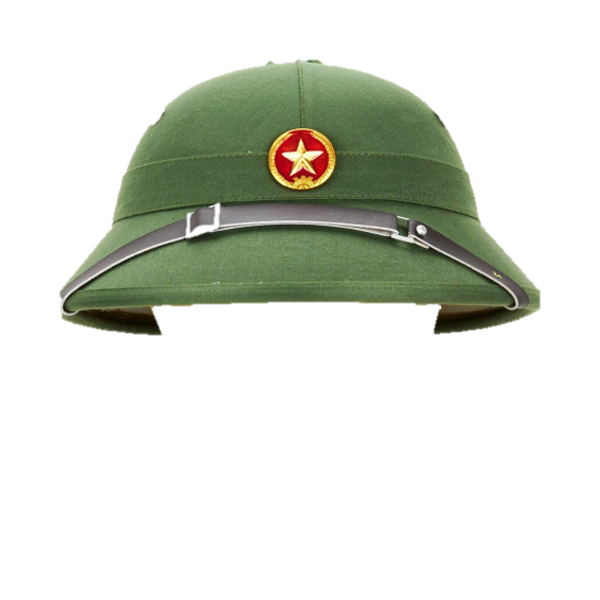 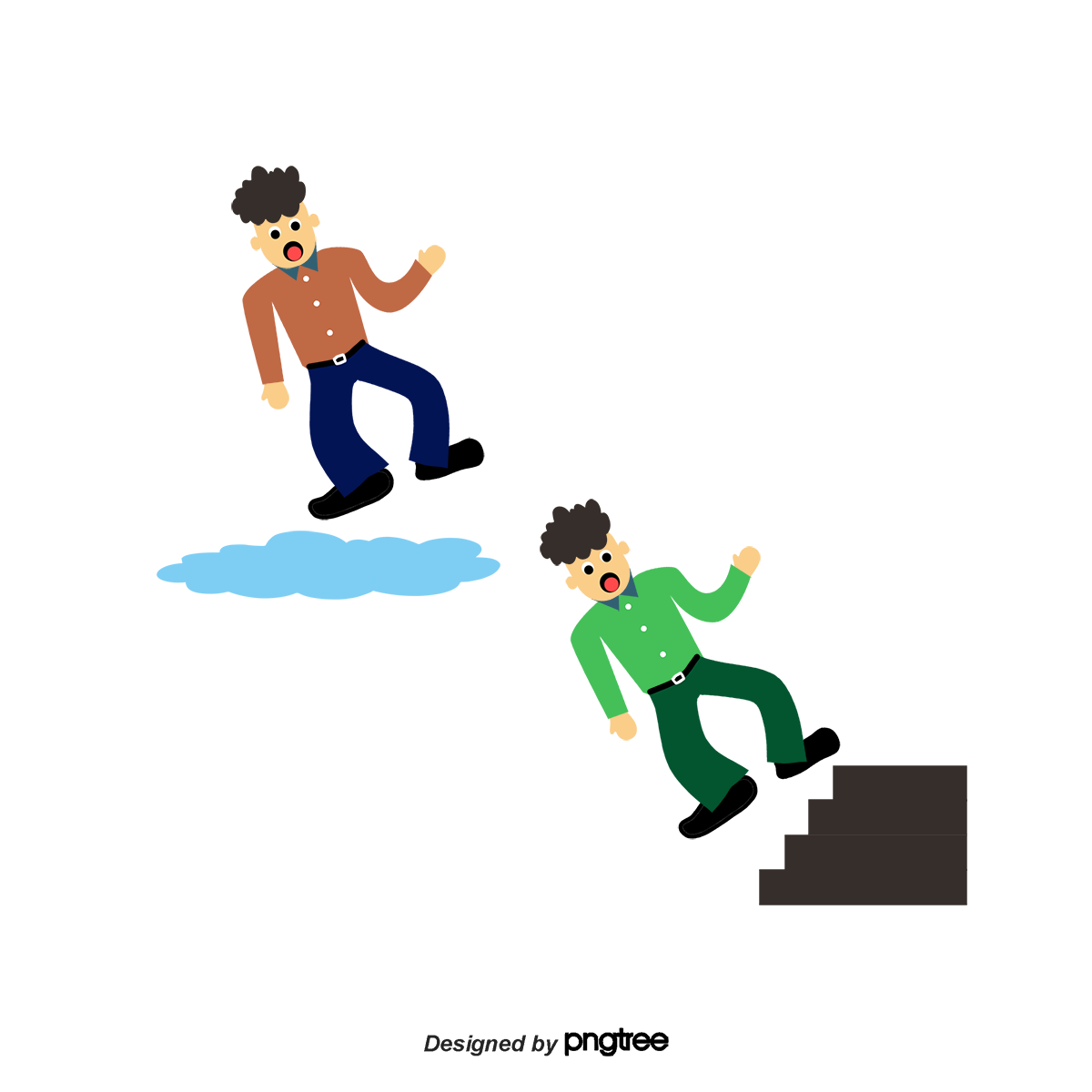 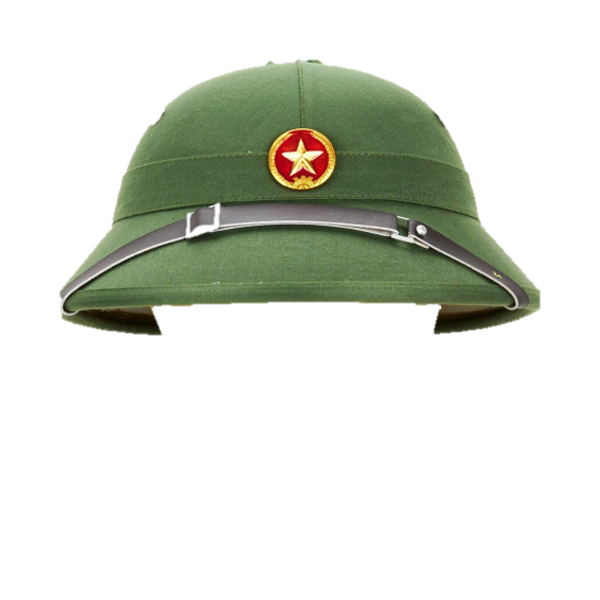 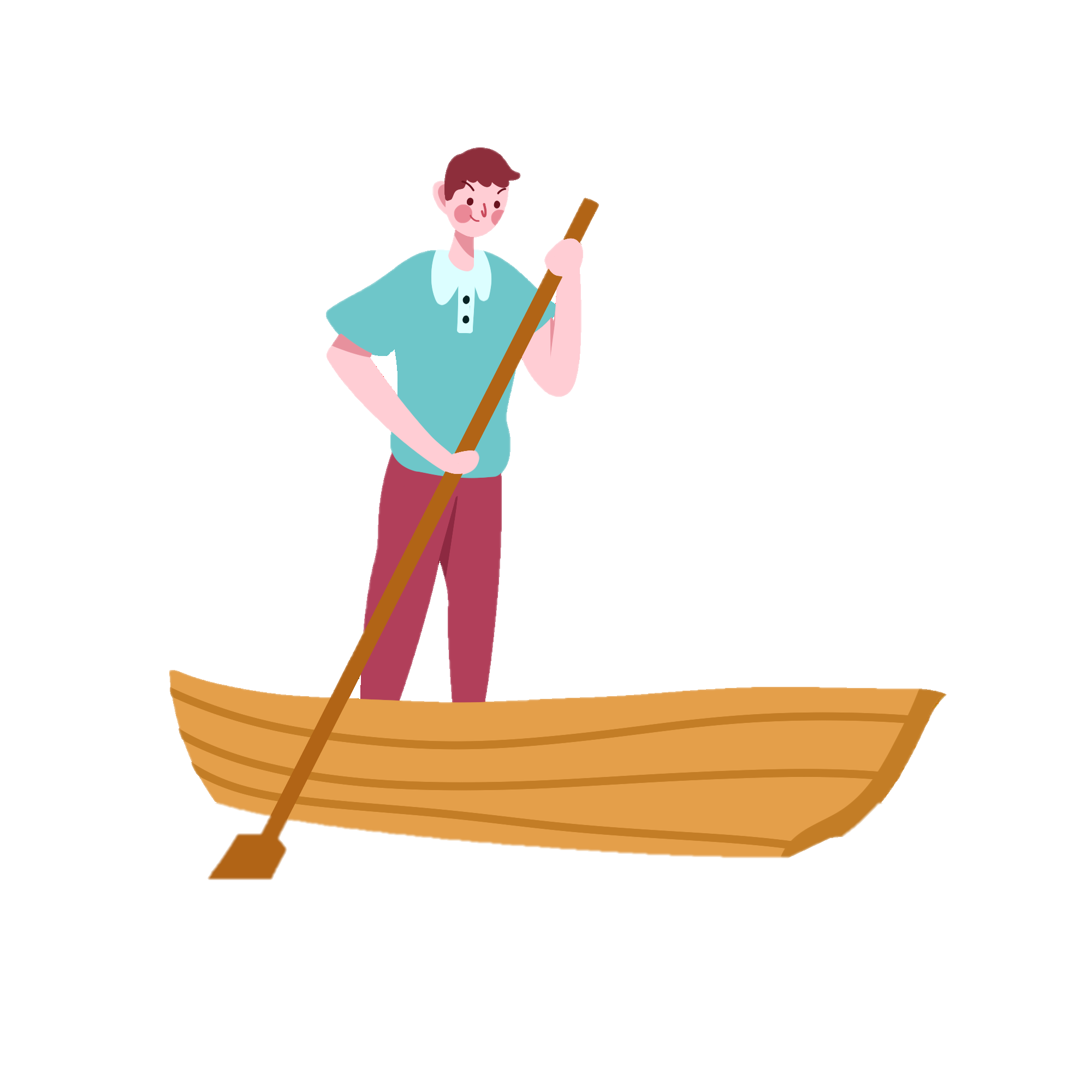 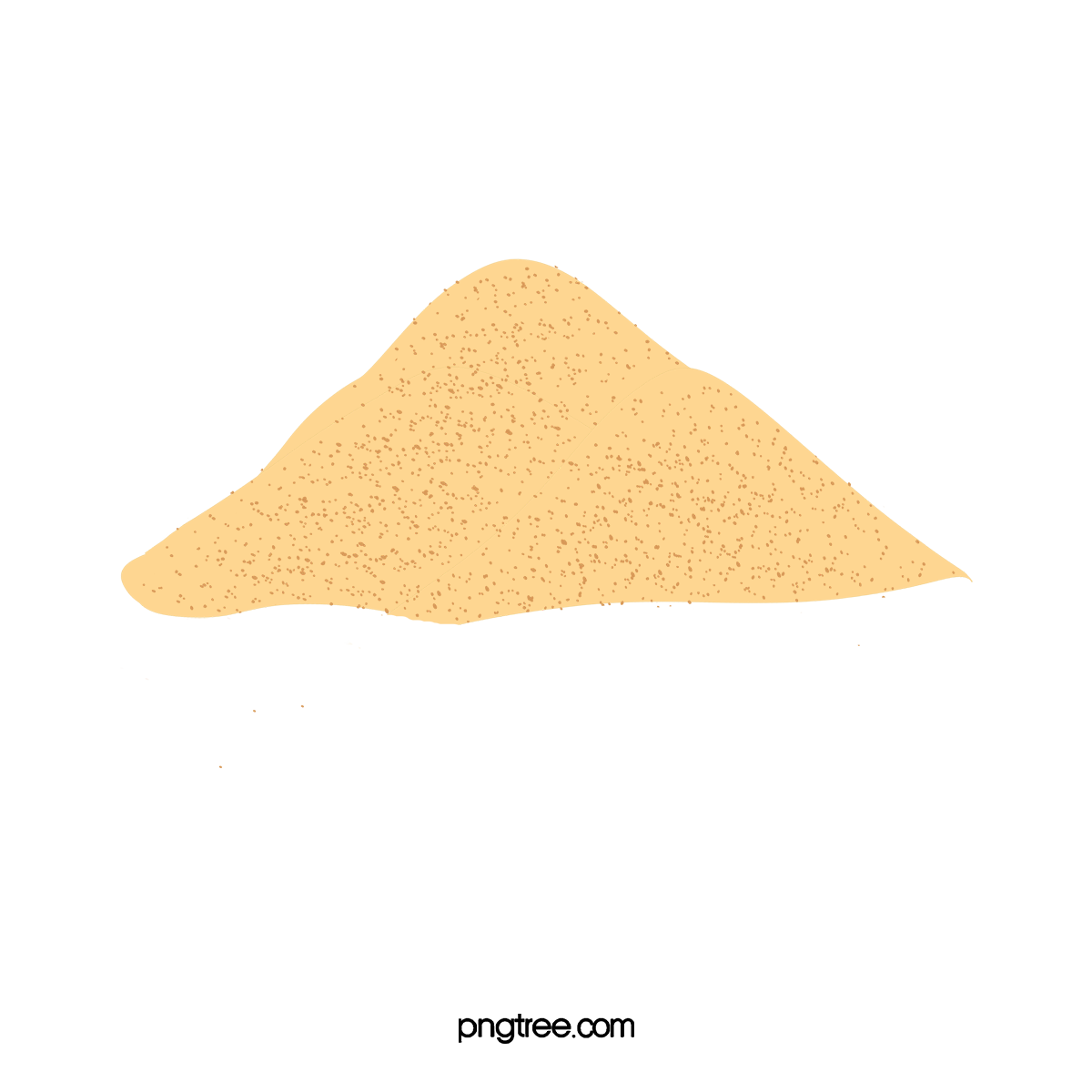 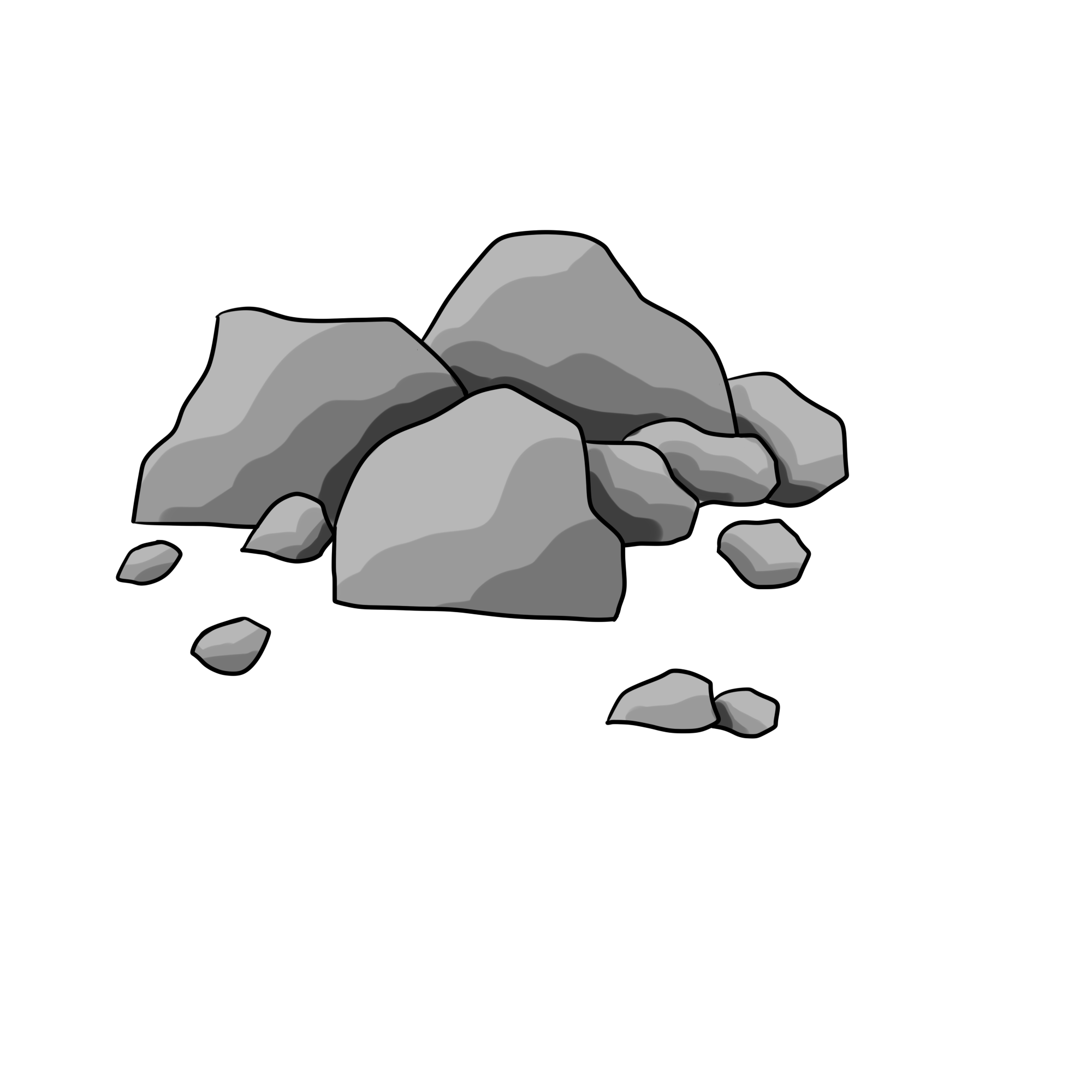 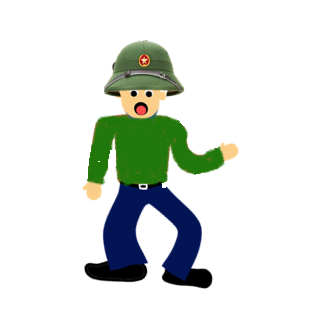 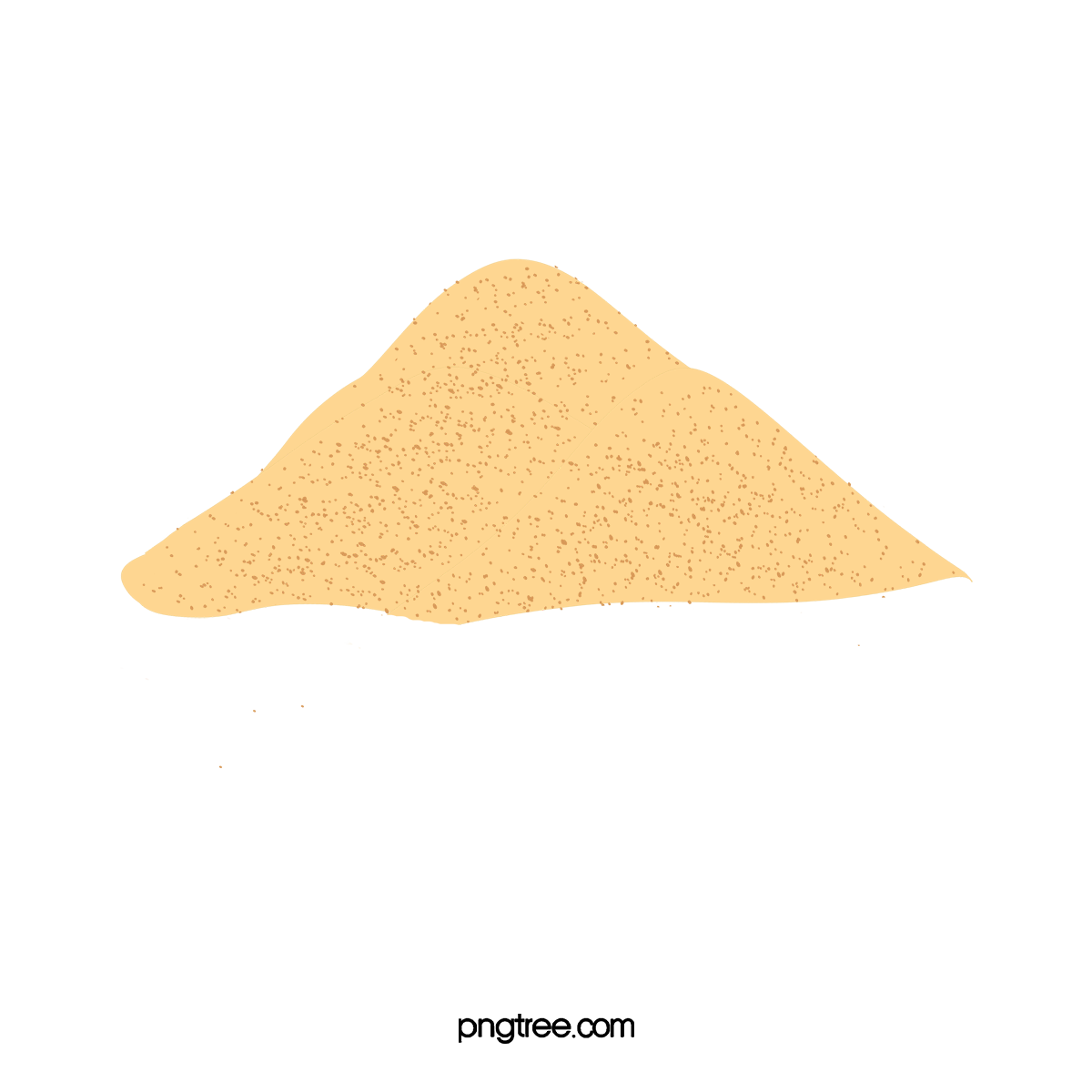 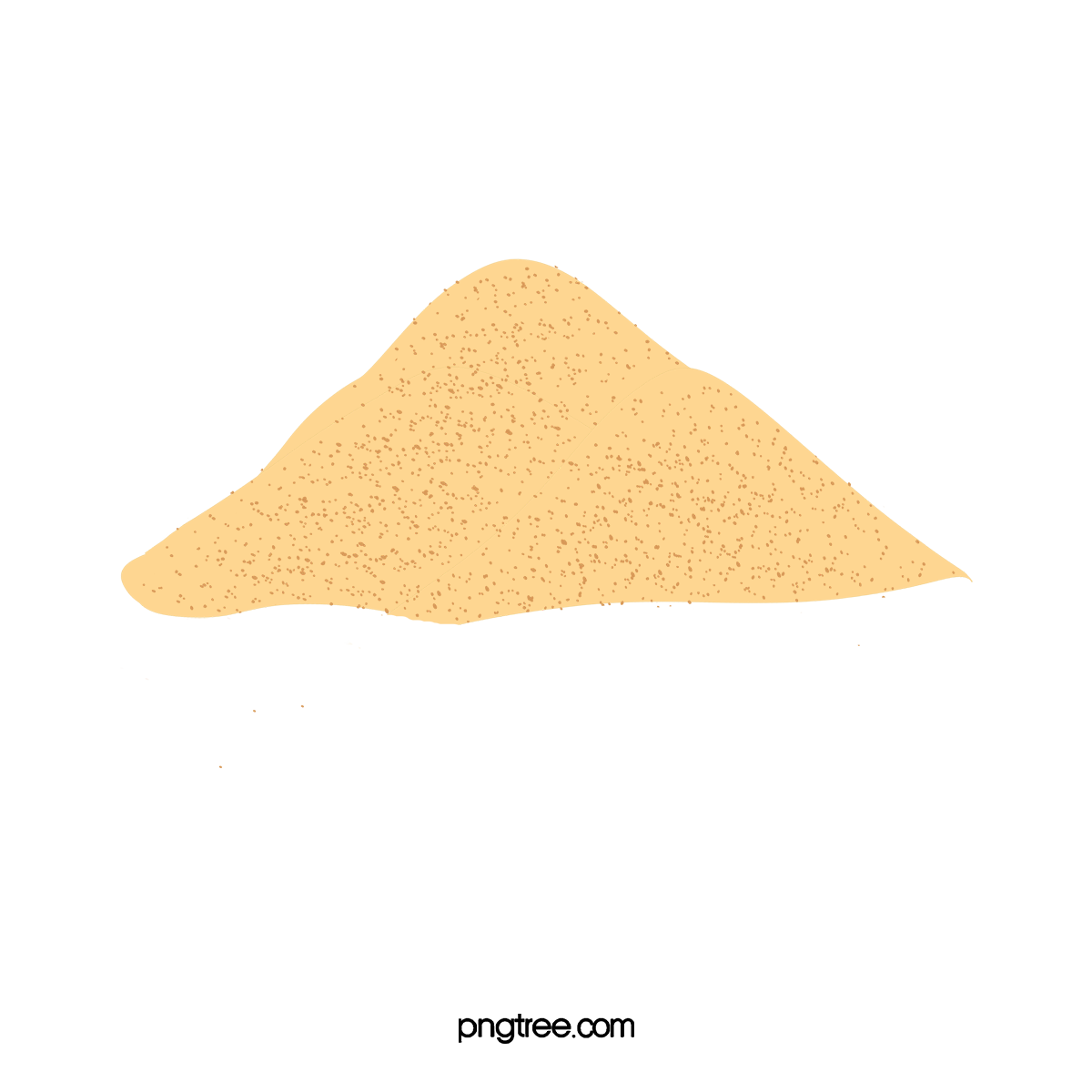 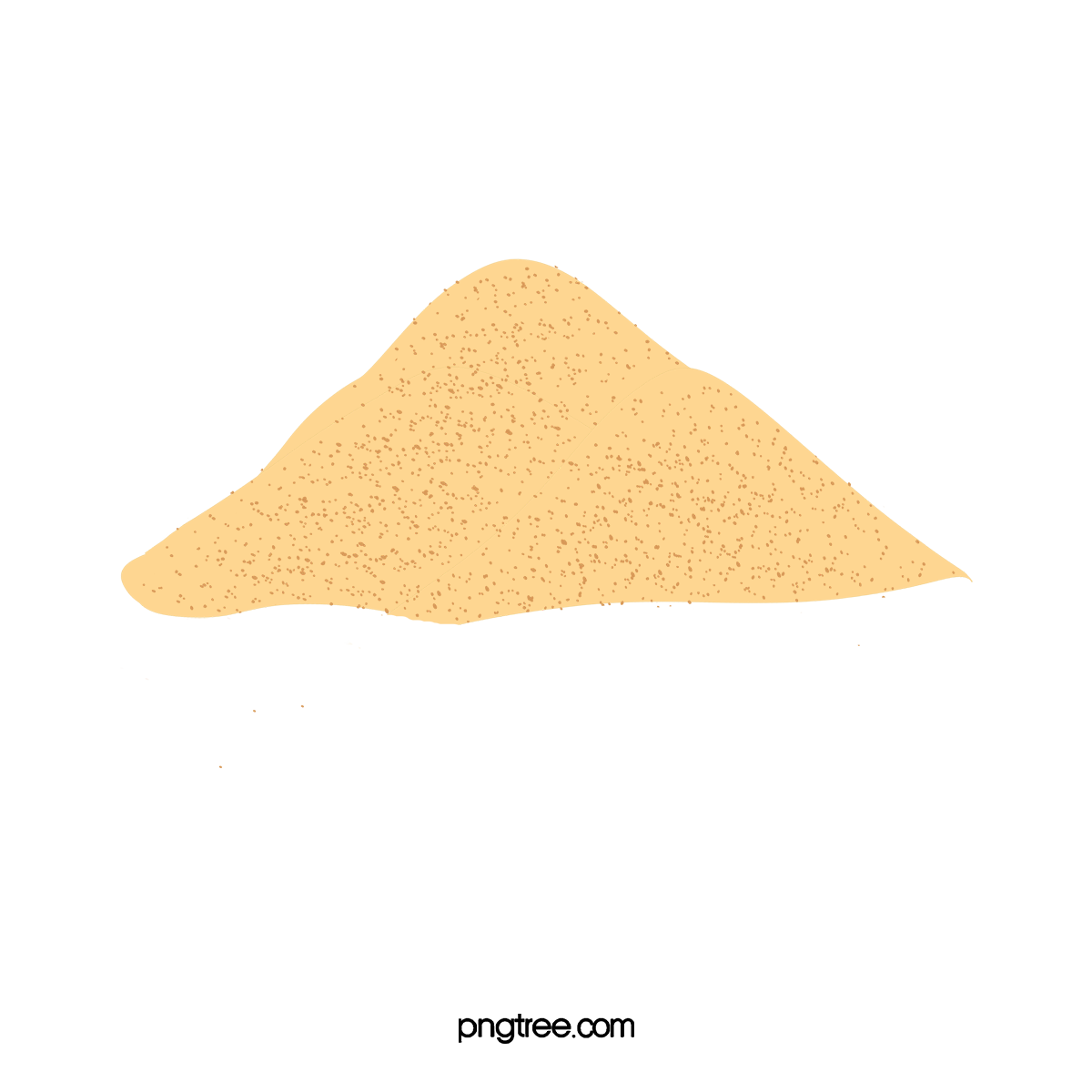 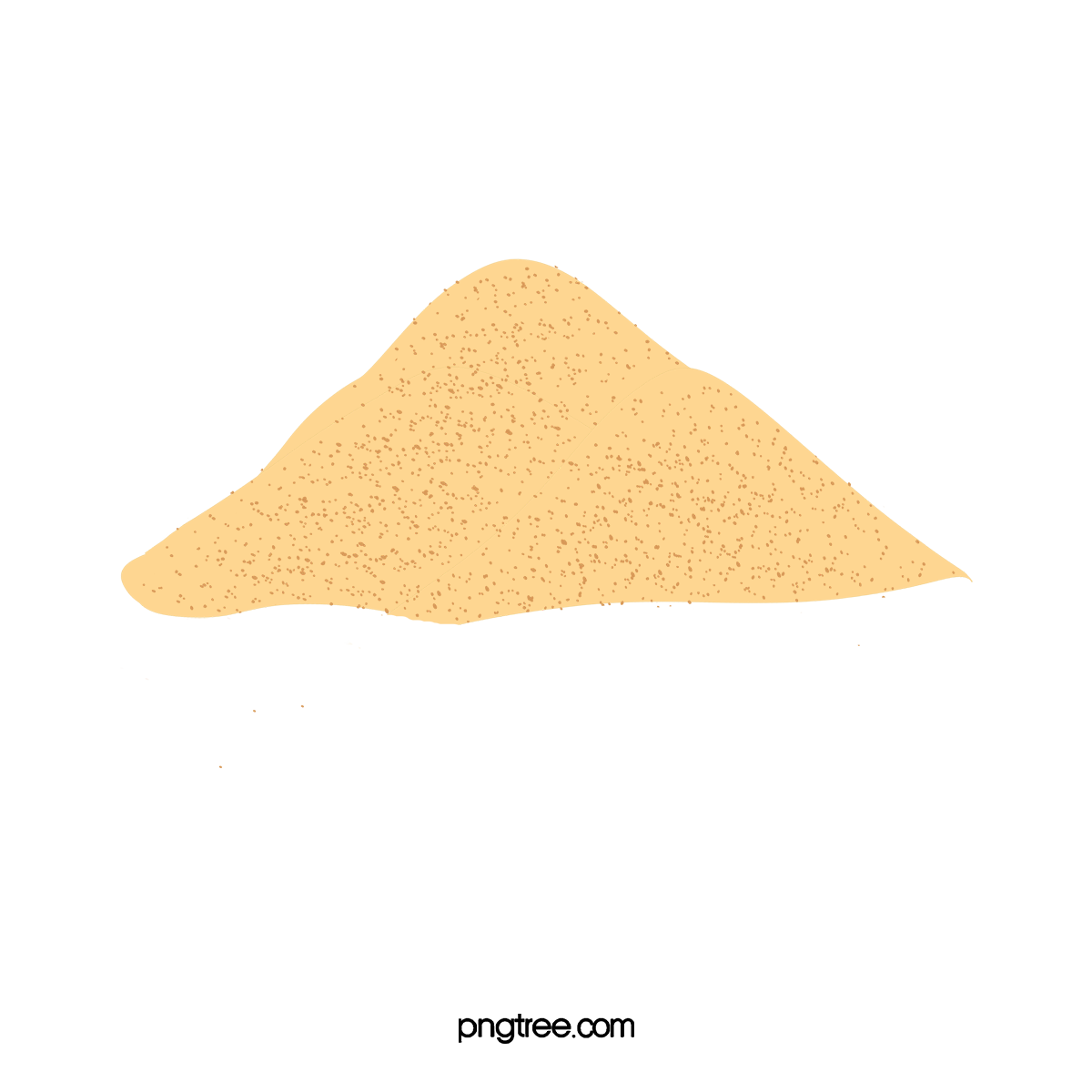 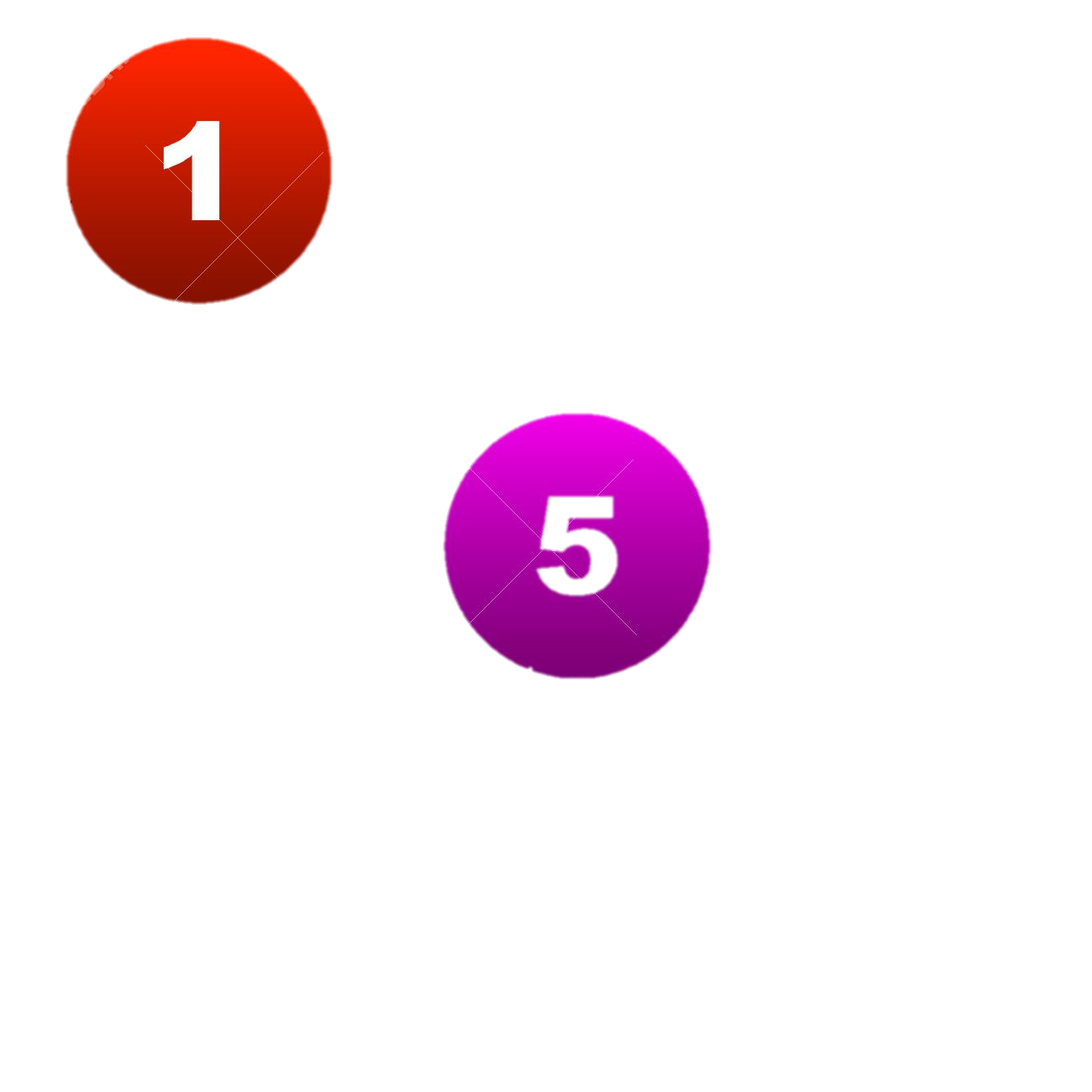 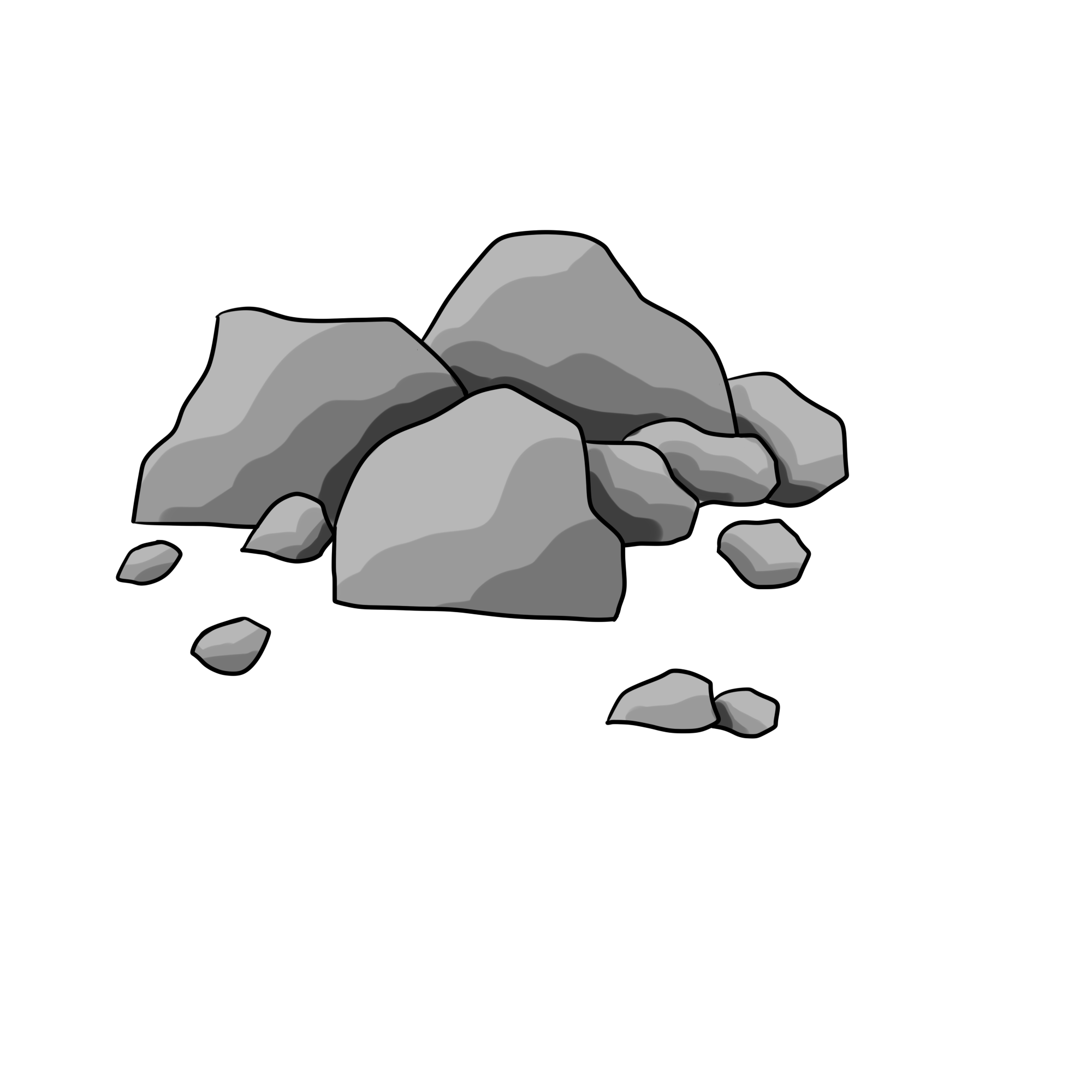 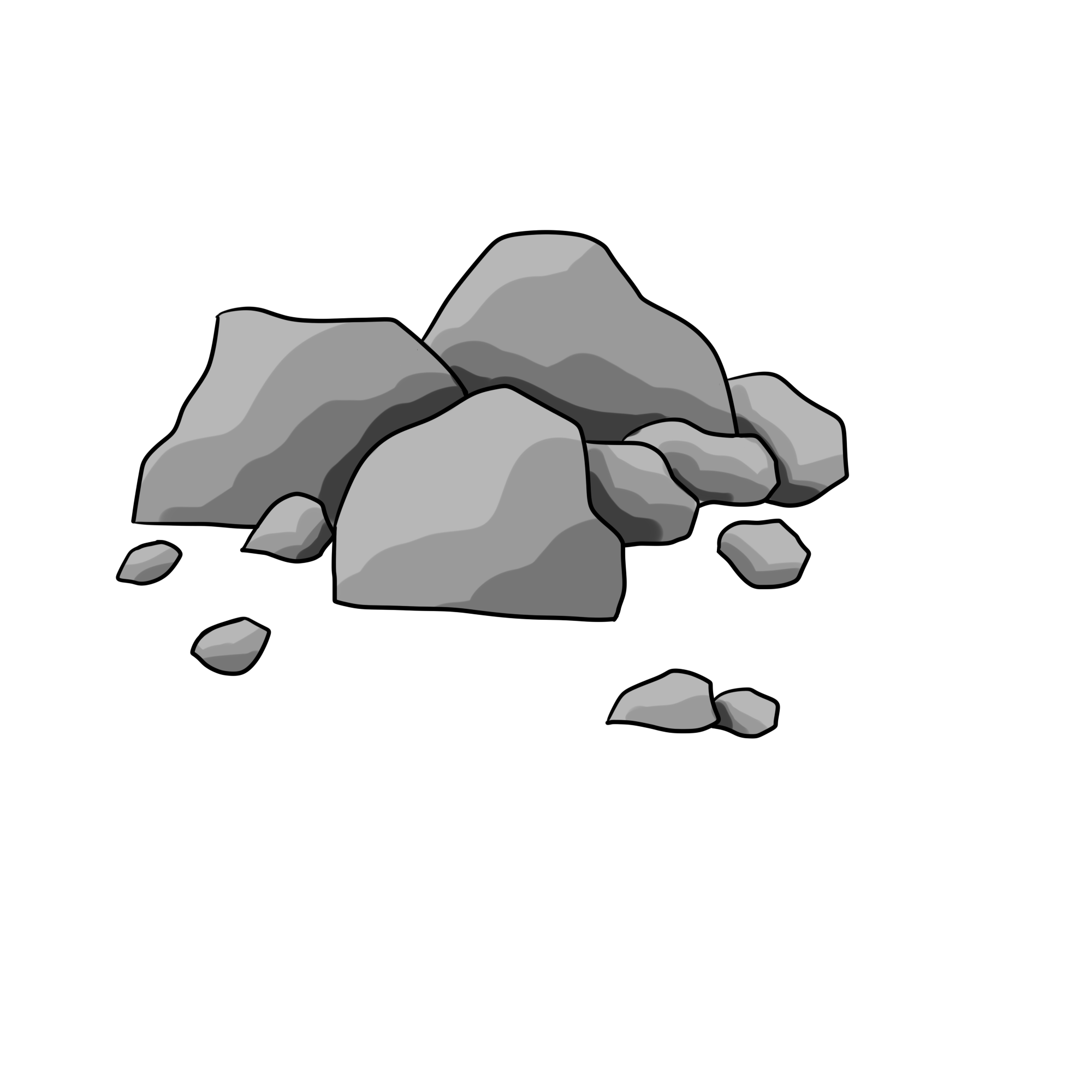 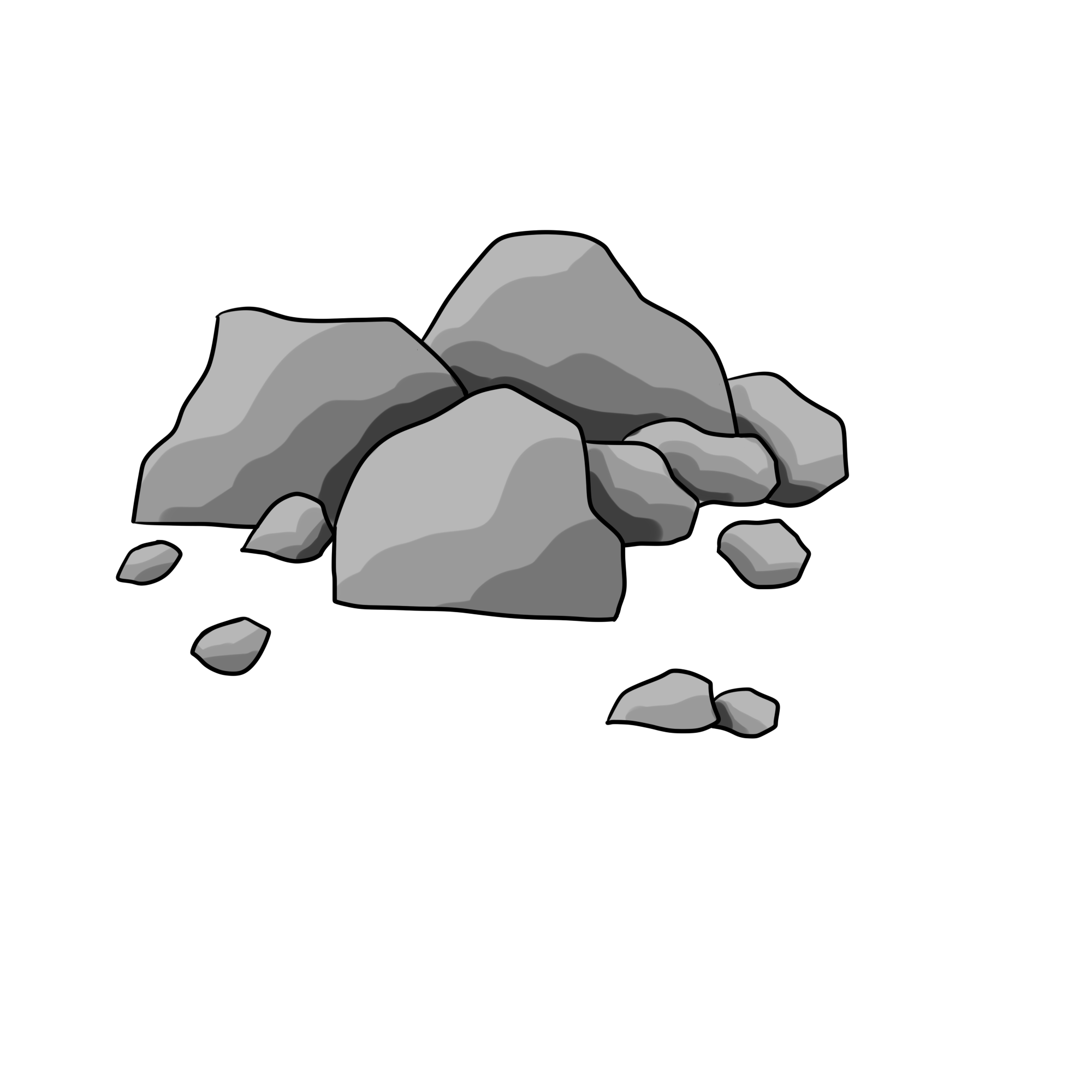 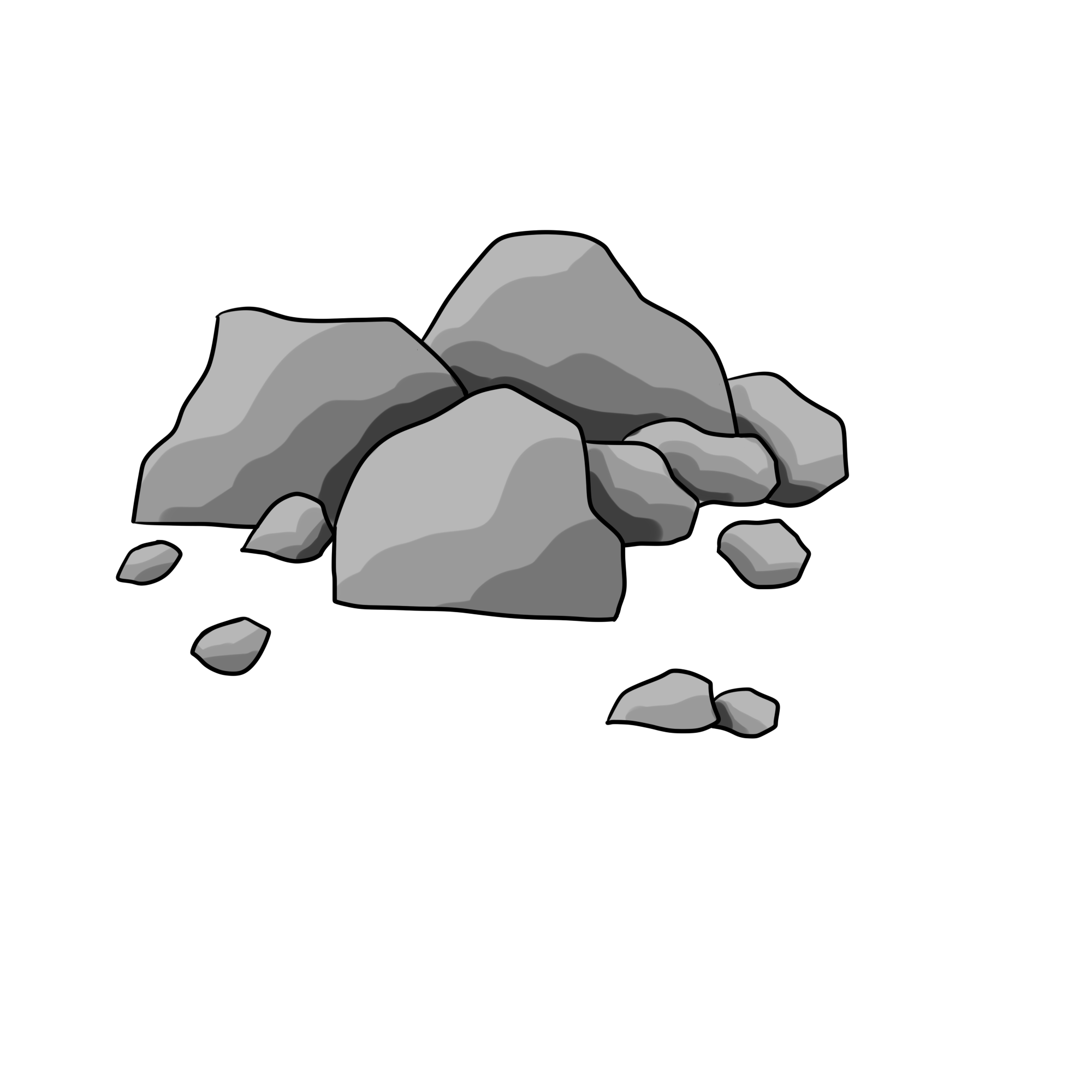 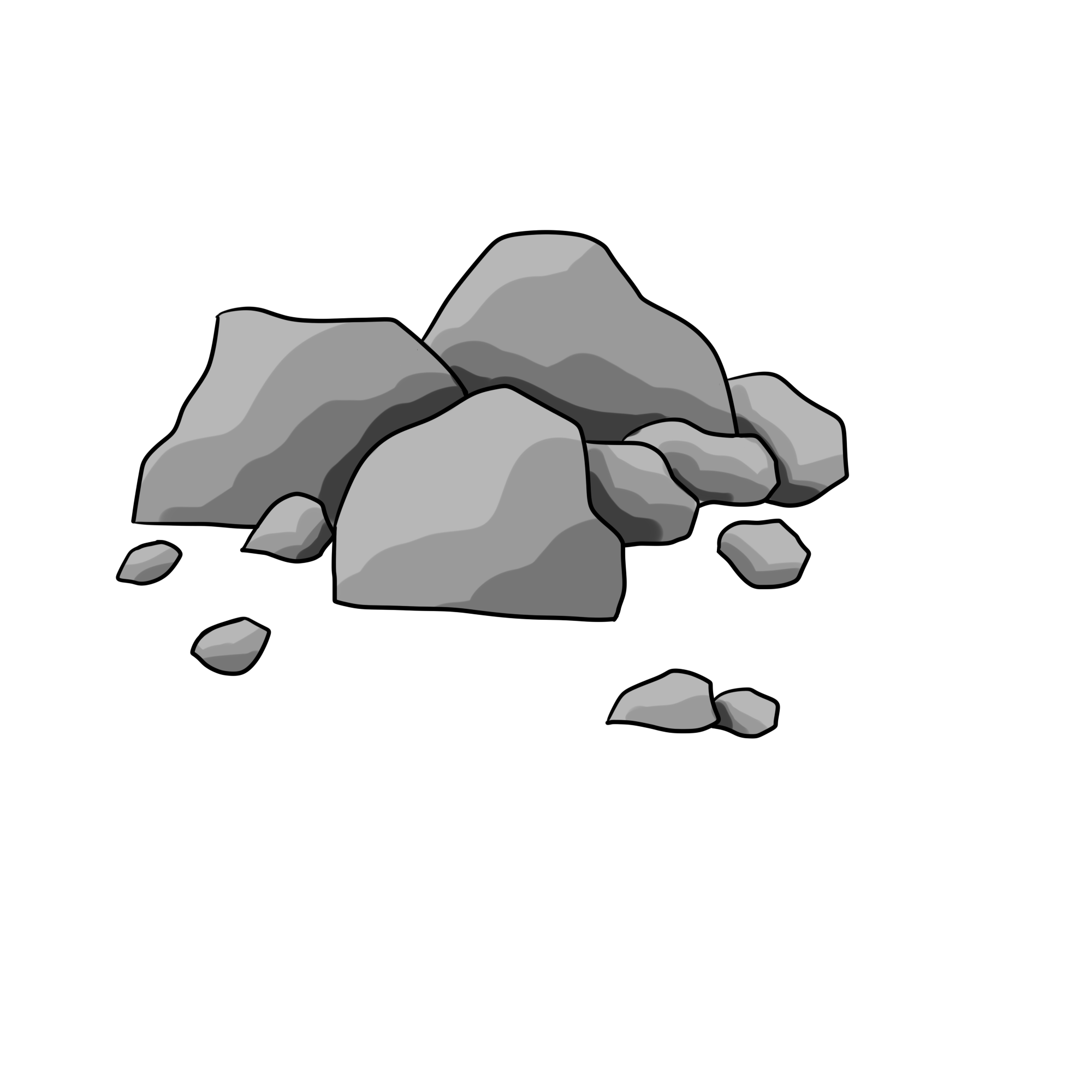 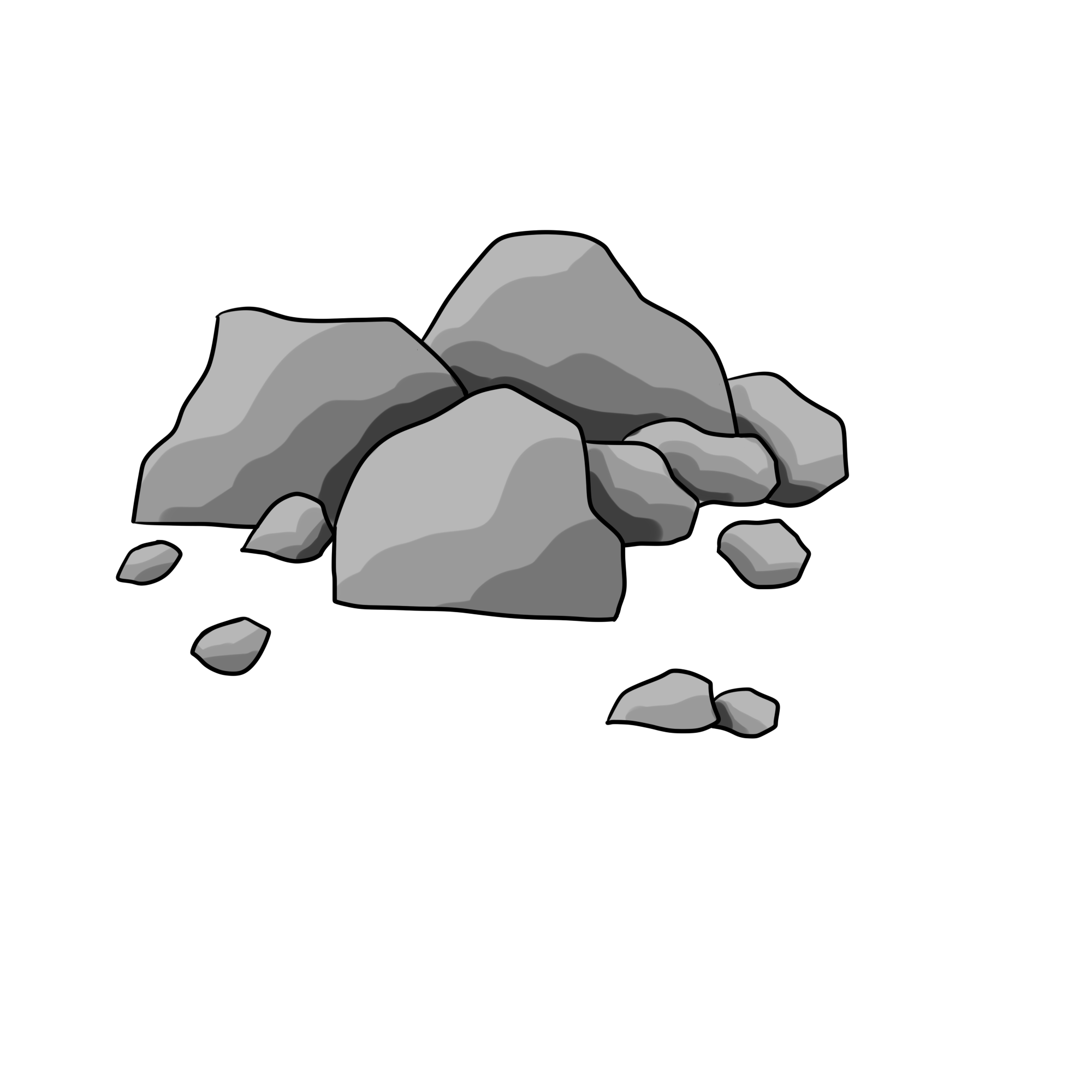 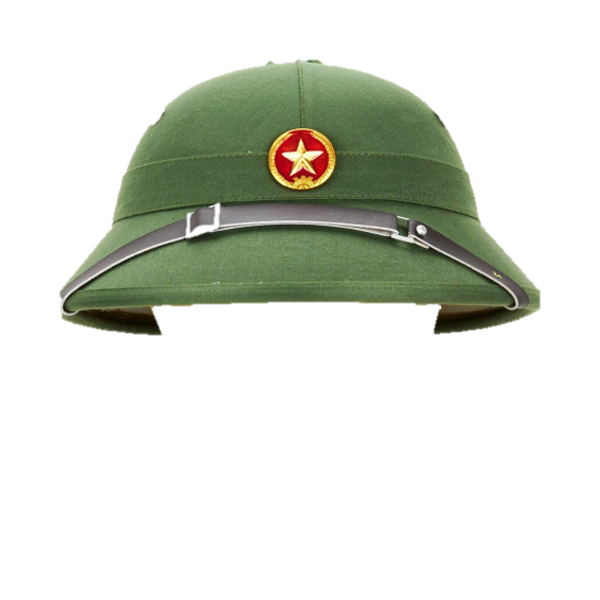 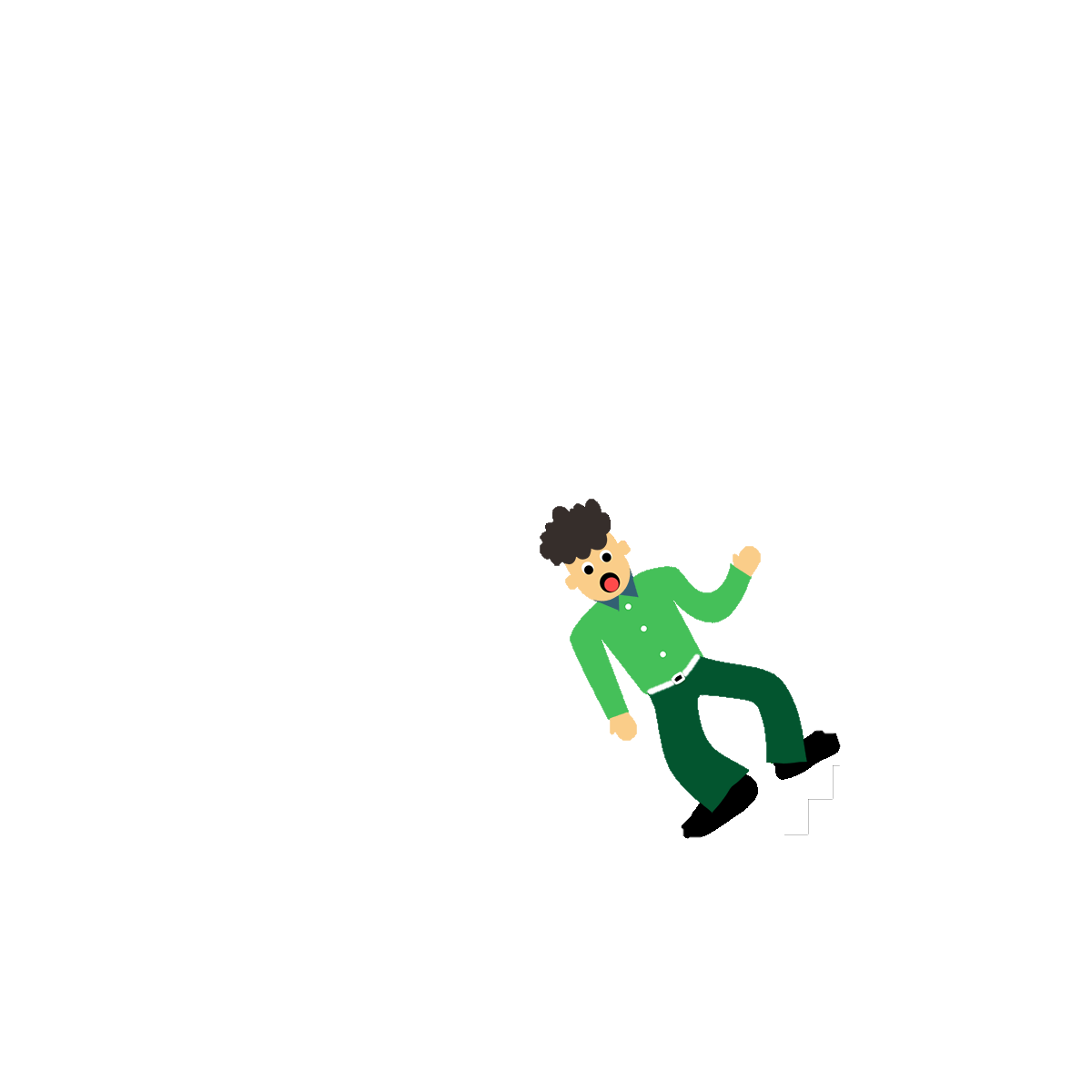 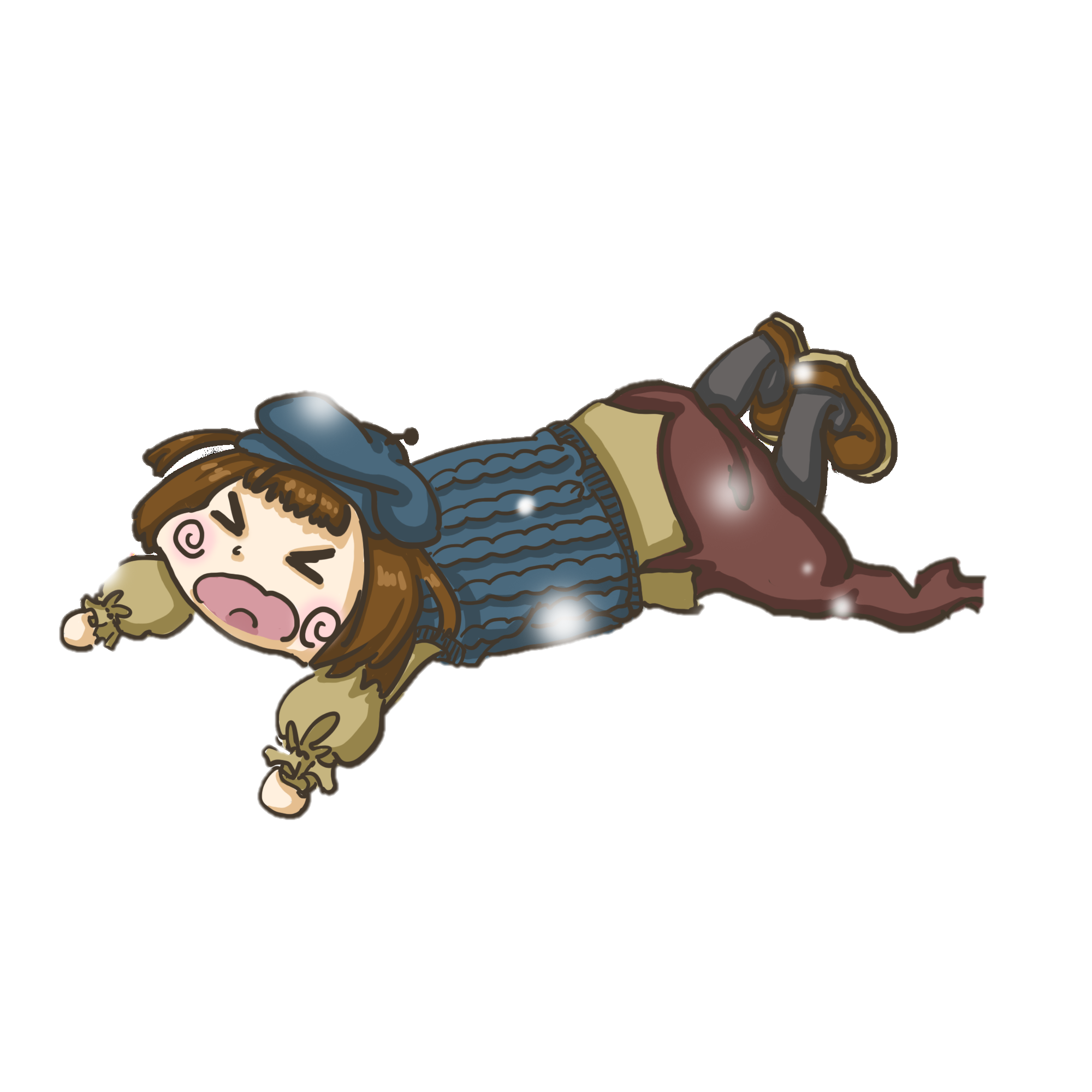 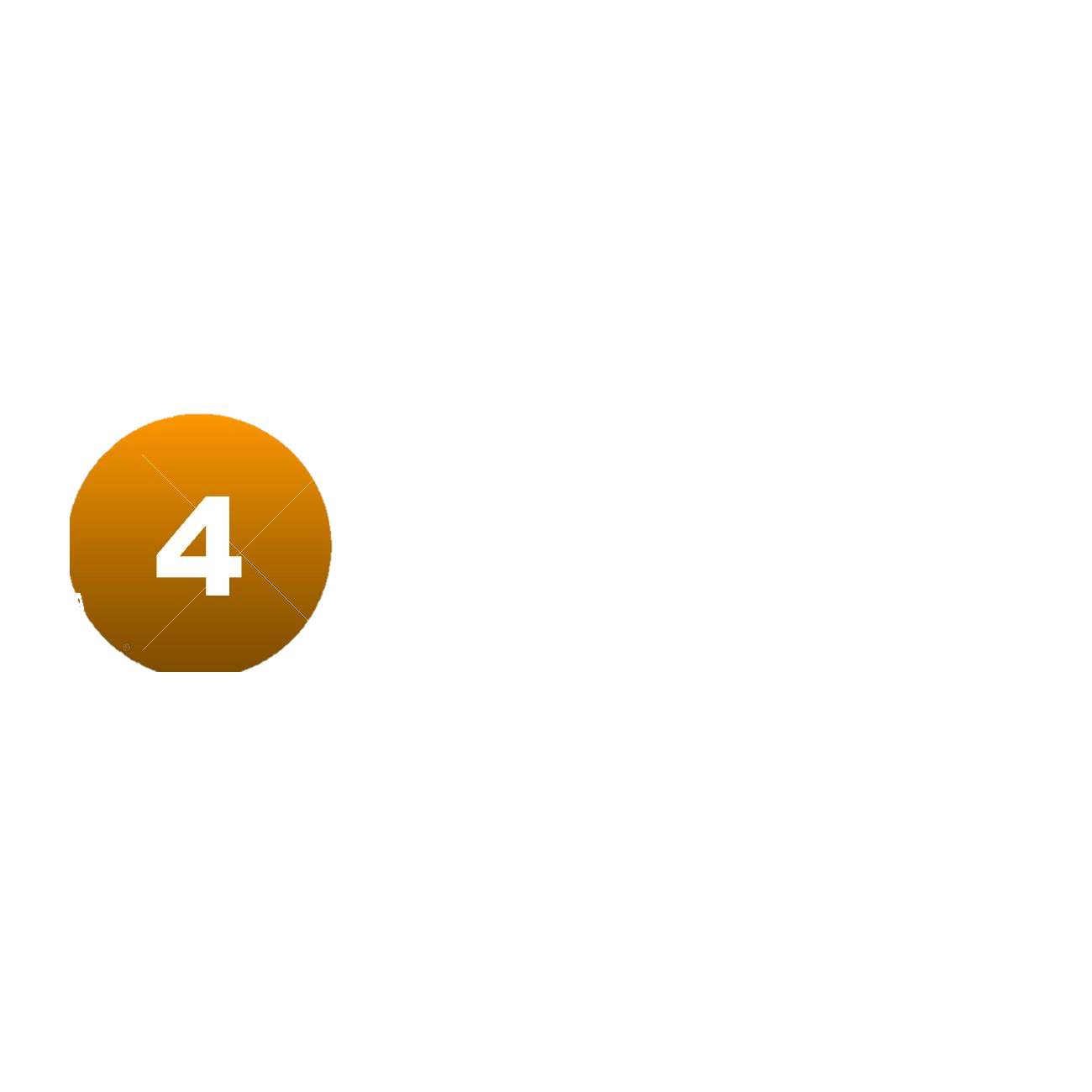 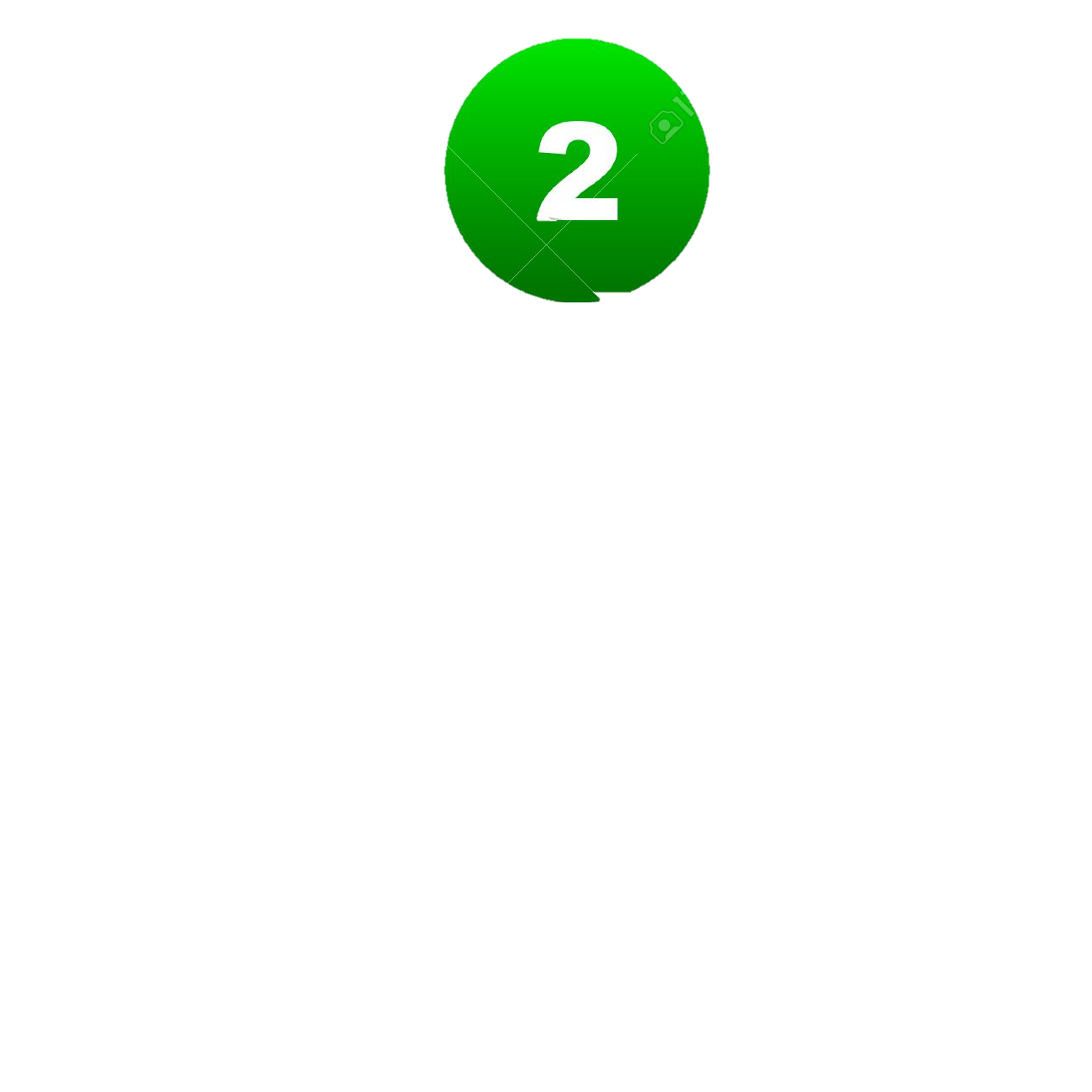 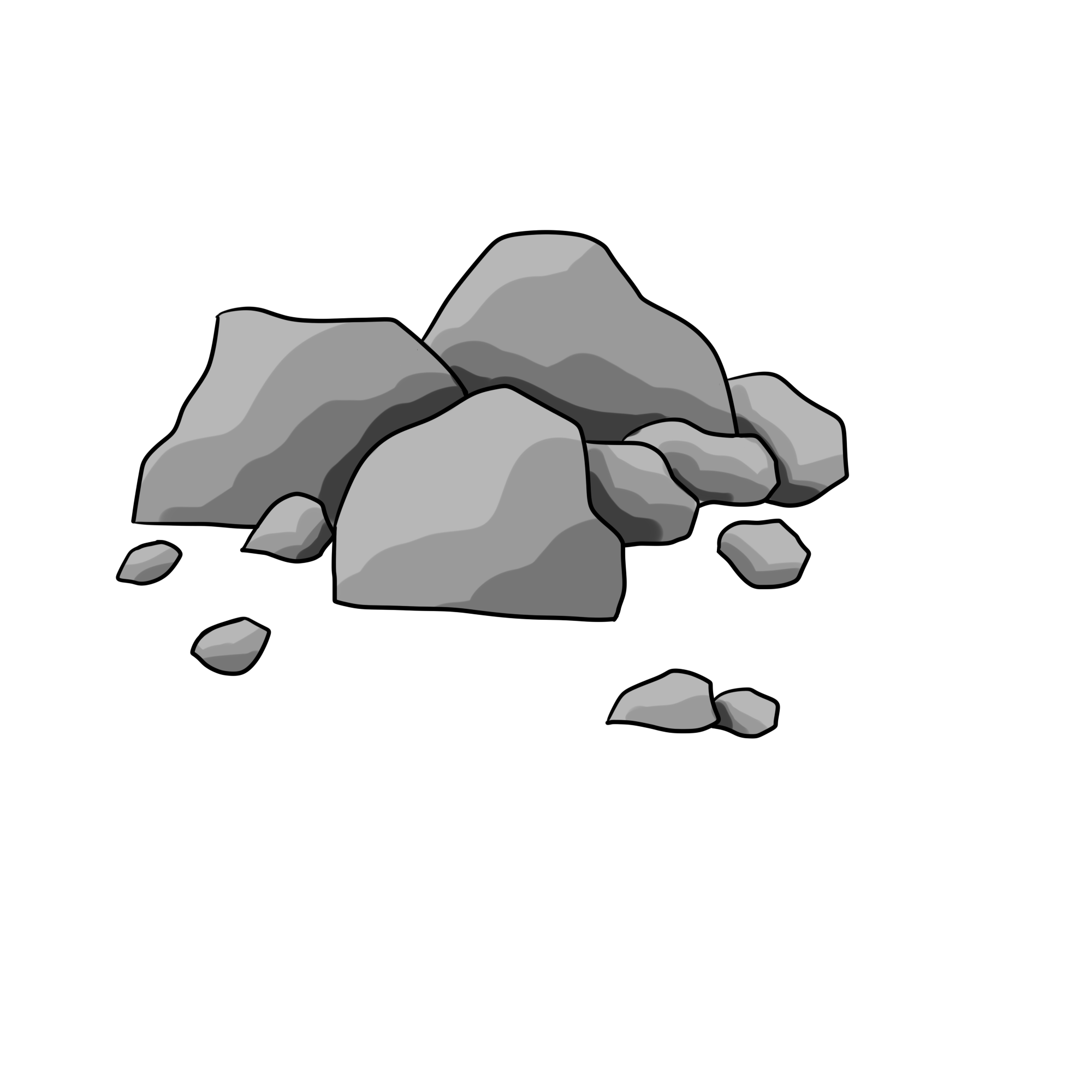 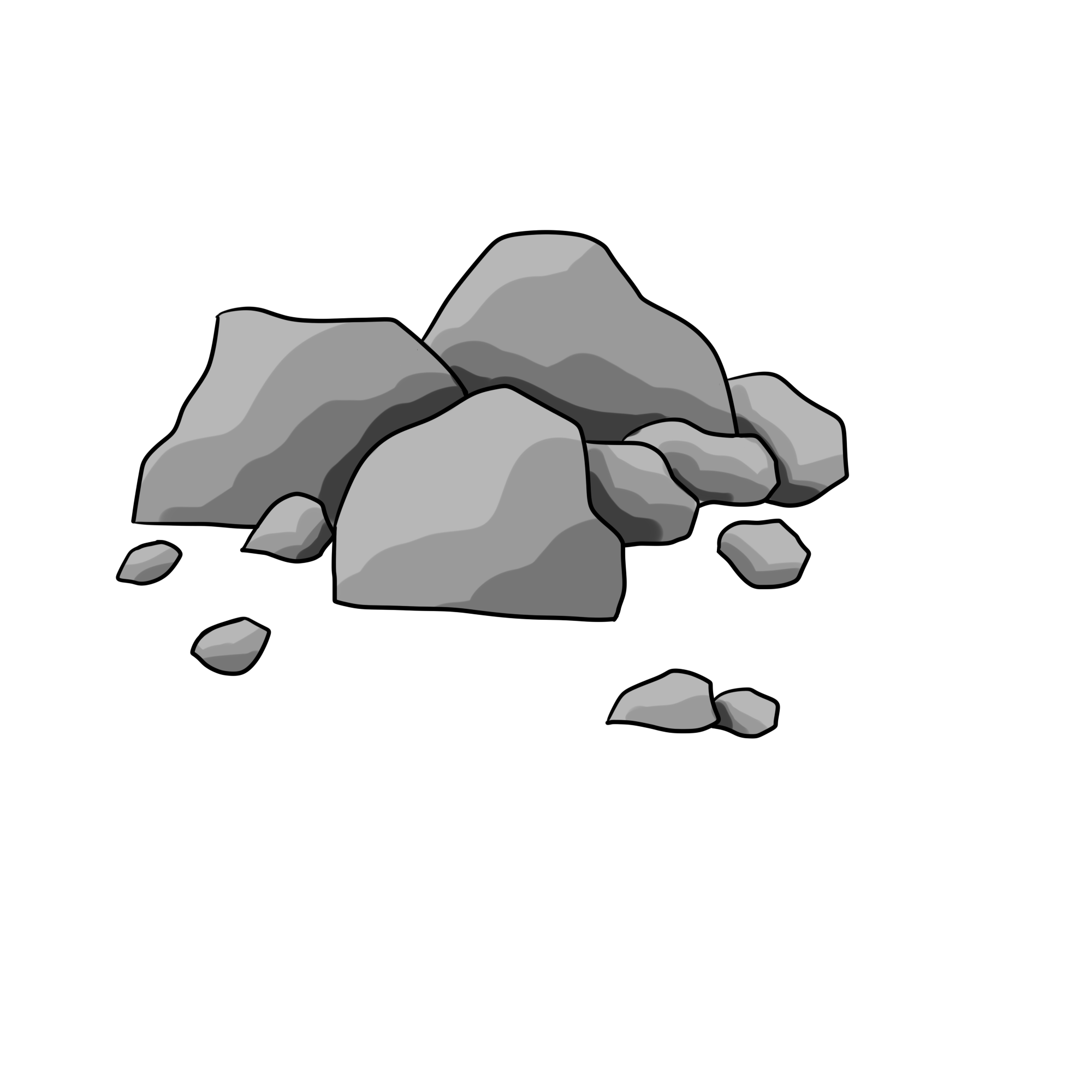 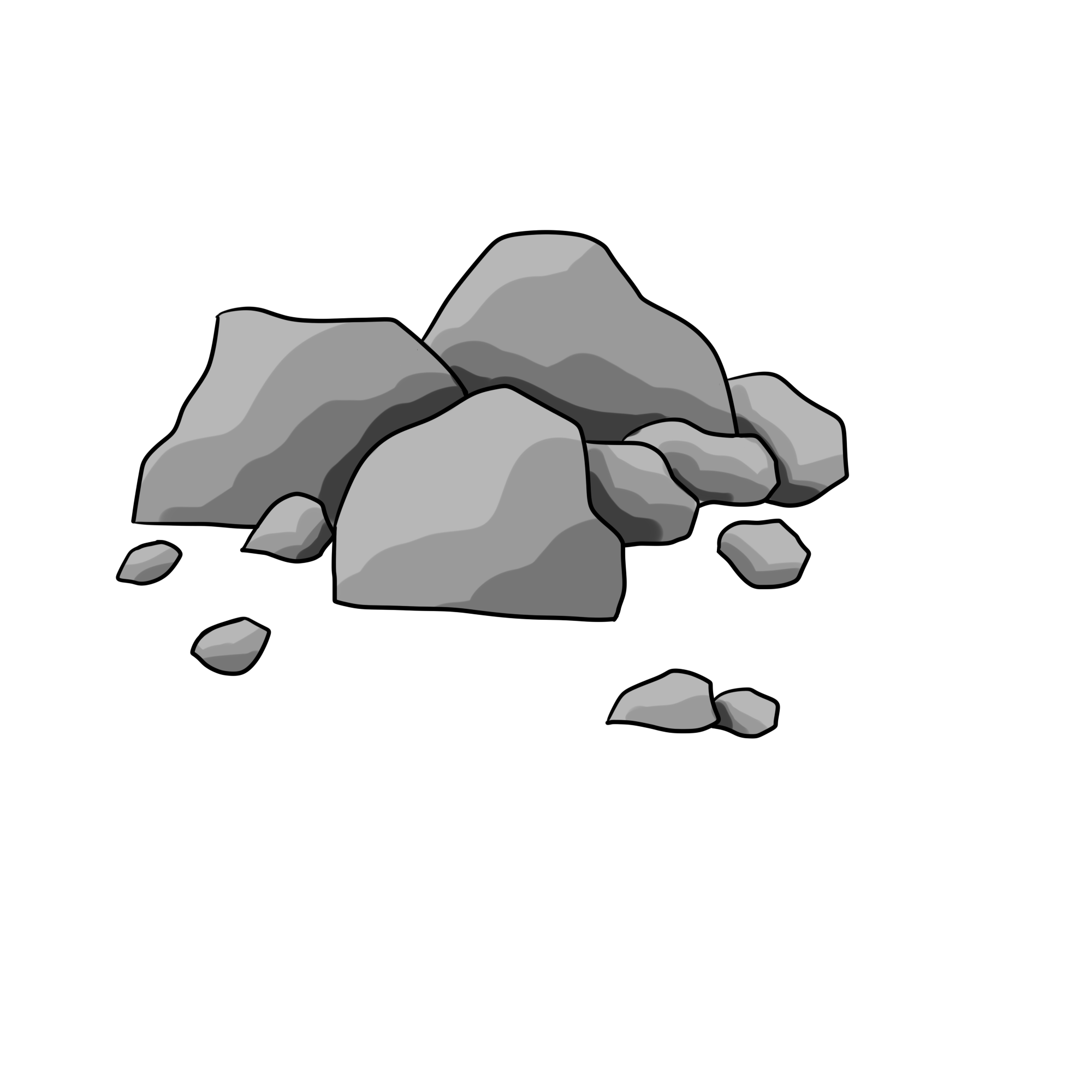 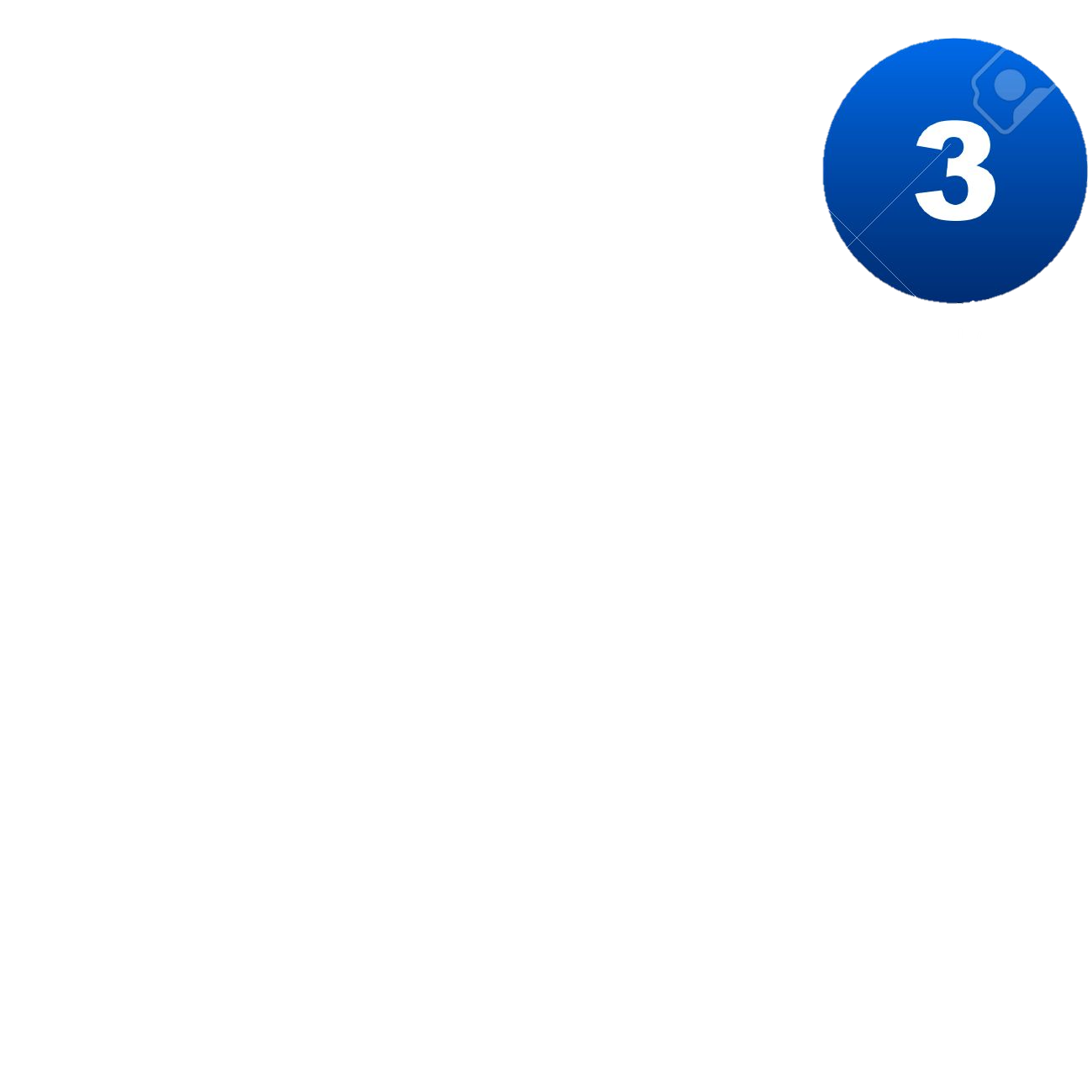 Hết Giờ
Mấy Mem nhập câu hỏi1 vào đây?
A. Đáp án sai
B. Đáp án sai
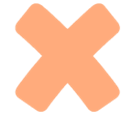 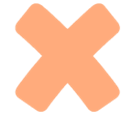 C. Đáp án sai
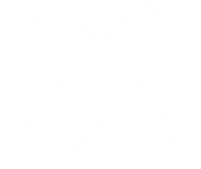 D. Đáp án đúng
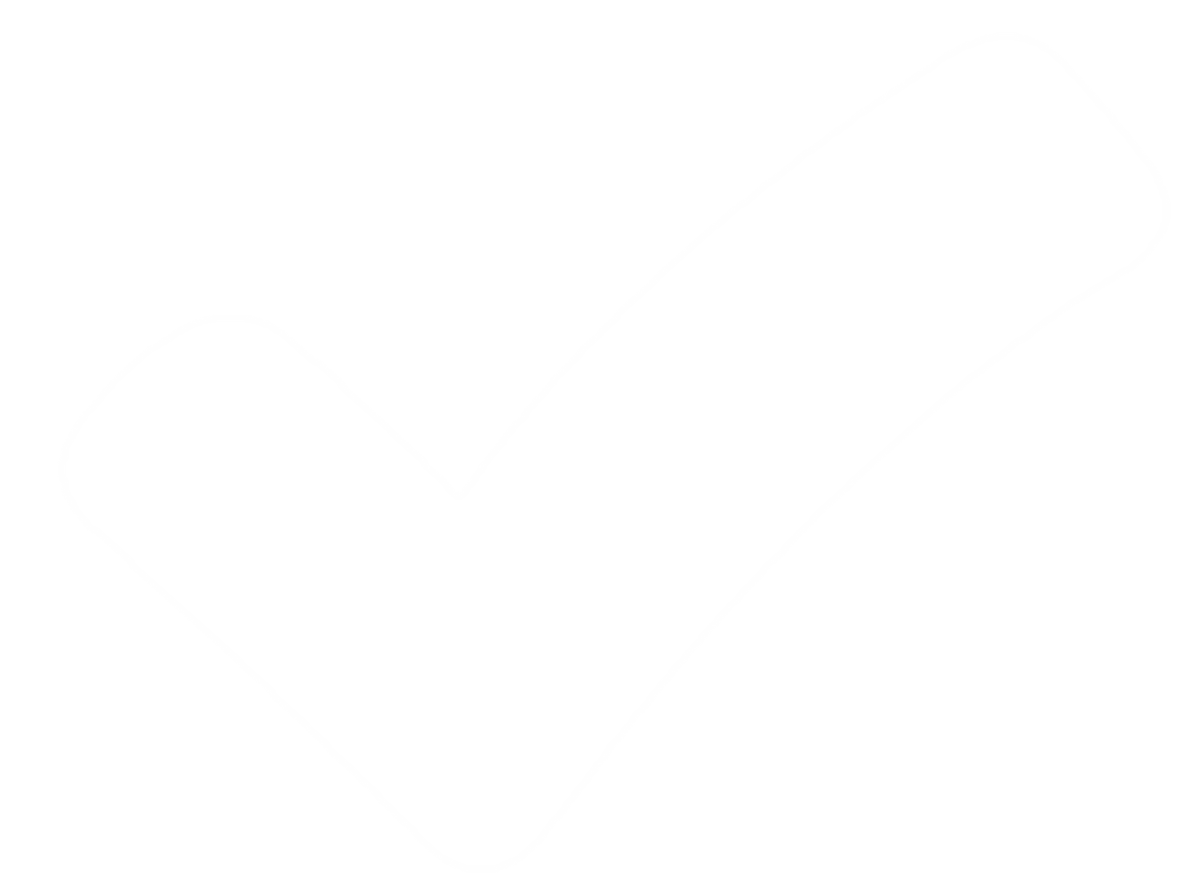 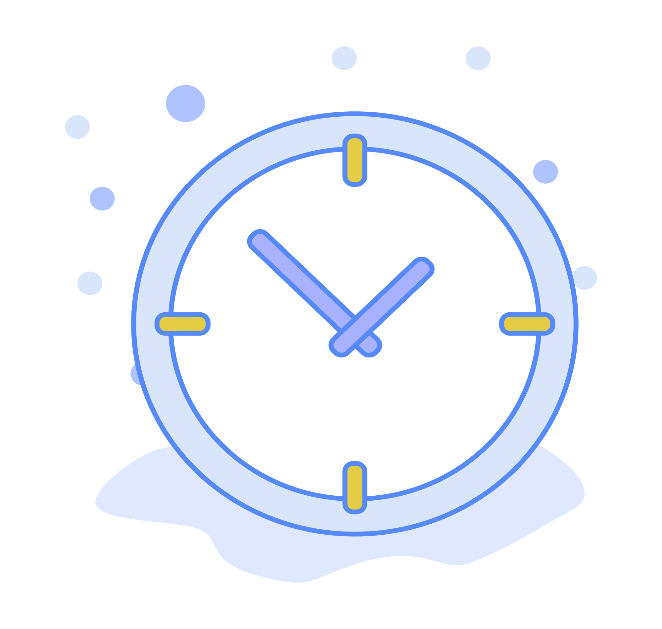 START
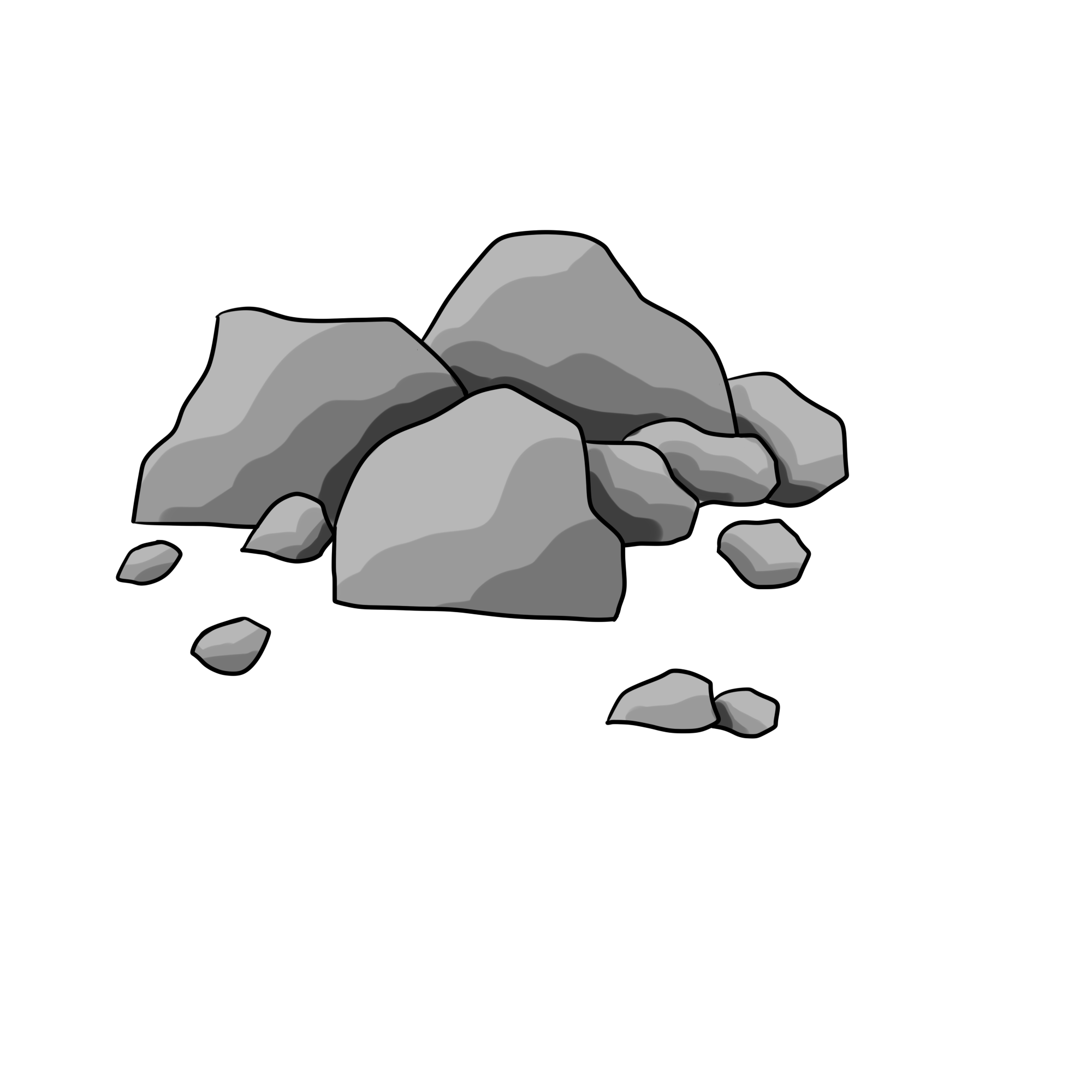 Hết Giờ
Mấy mem nhập câu hỏi thứ 2 vào đây?
A. Đáp án sai
B. Đáp án sai
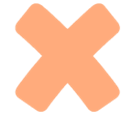 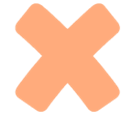 C. Đáp án đúng
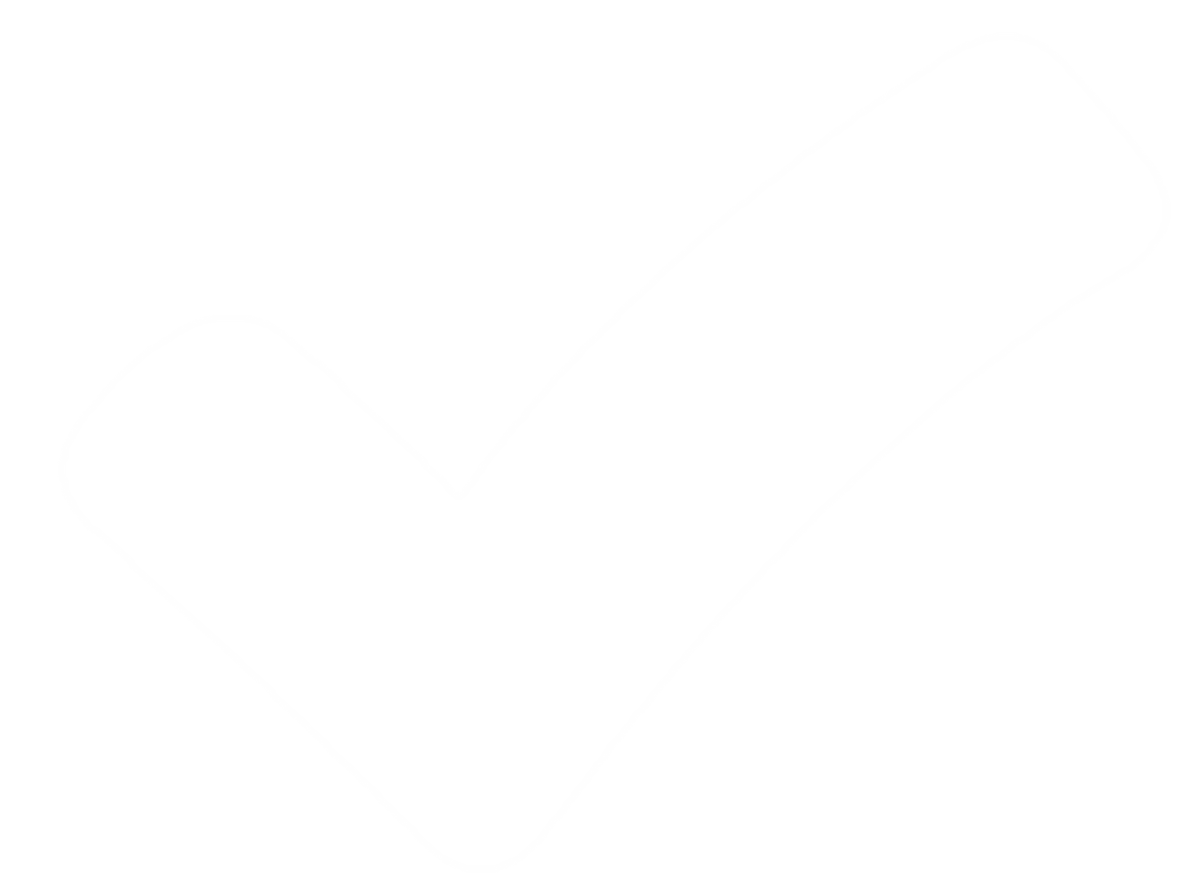 D. Đáp án sai
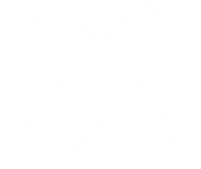 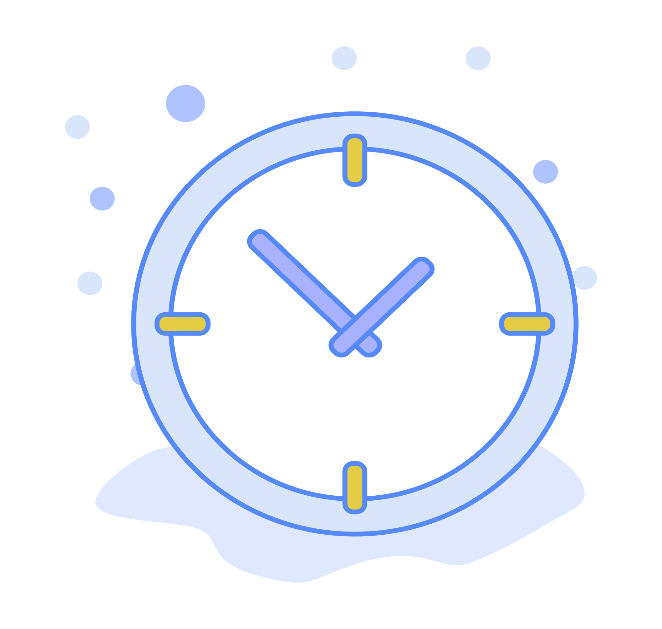 START
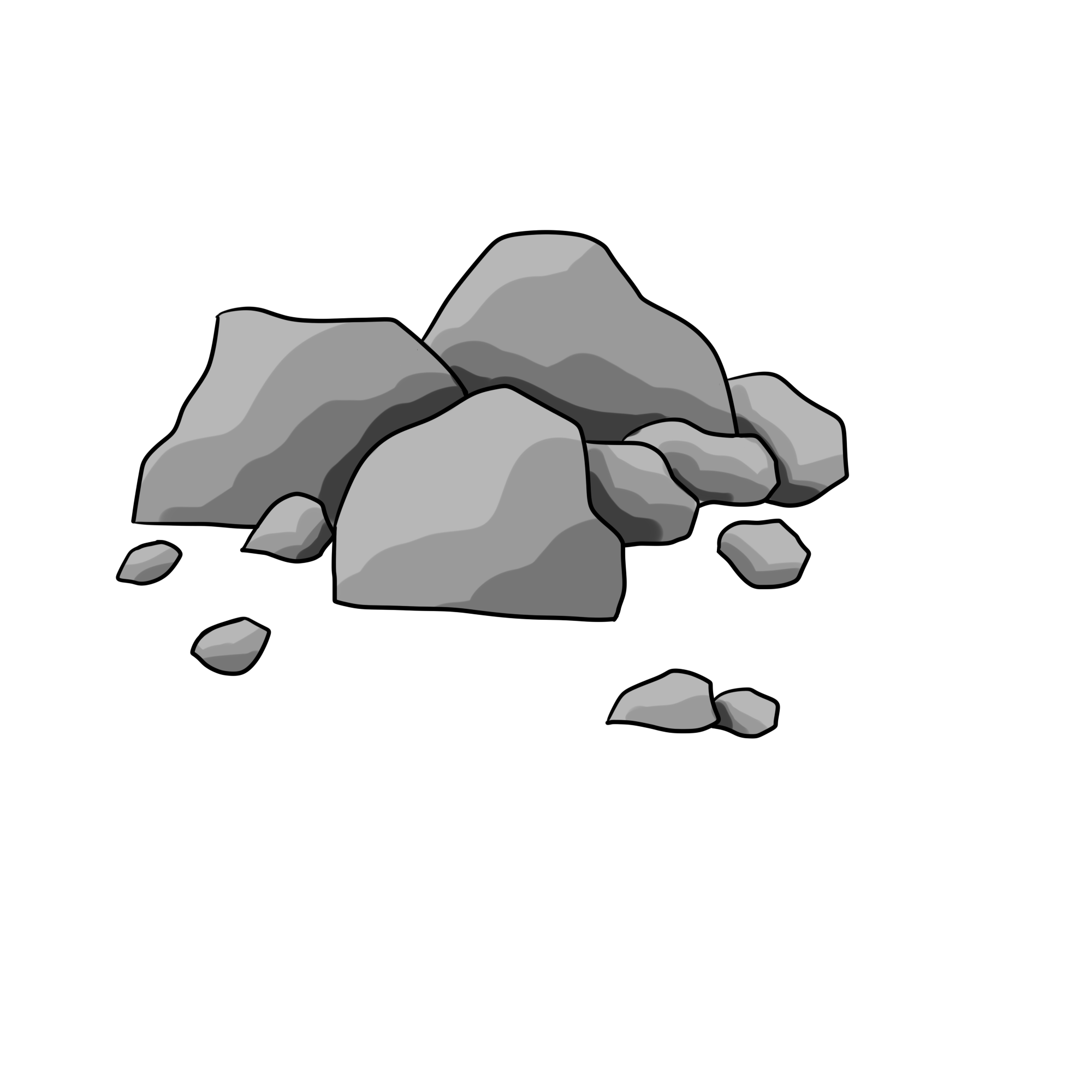 Hết Giờ
Mấy mem nhập câu hỏi thứ 3 vào đây?
A. Đáp án sai
B. Đáp án sai
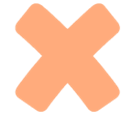 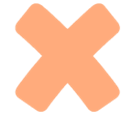 C. Đáp án sai
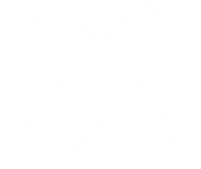 D. Đáp án đúng
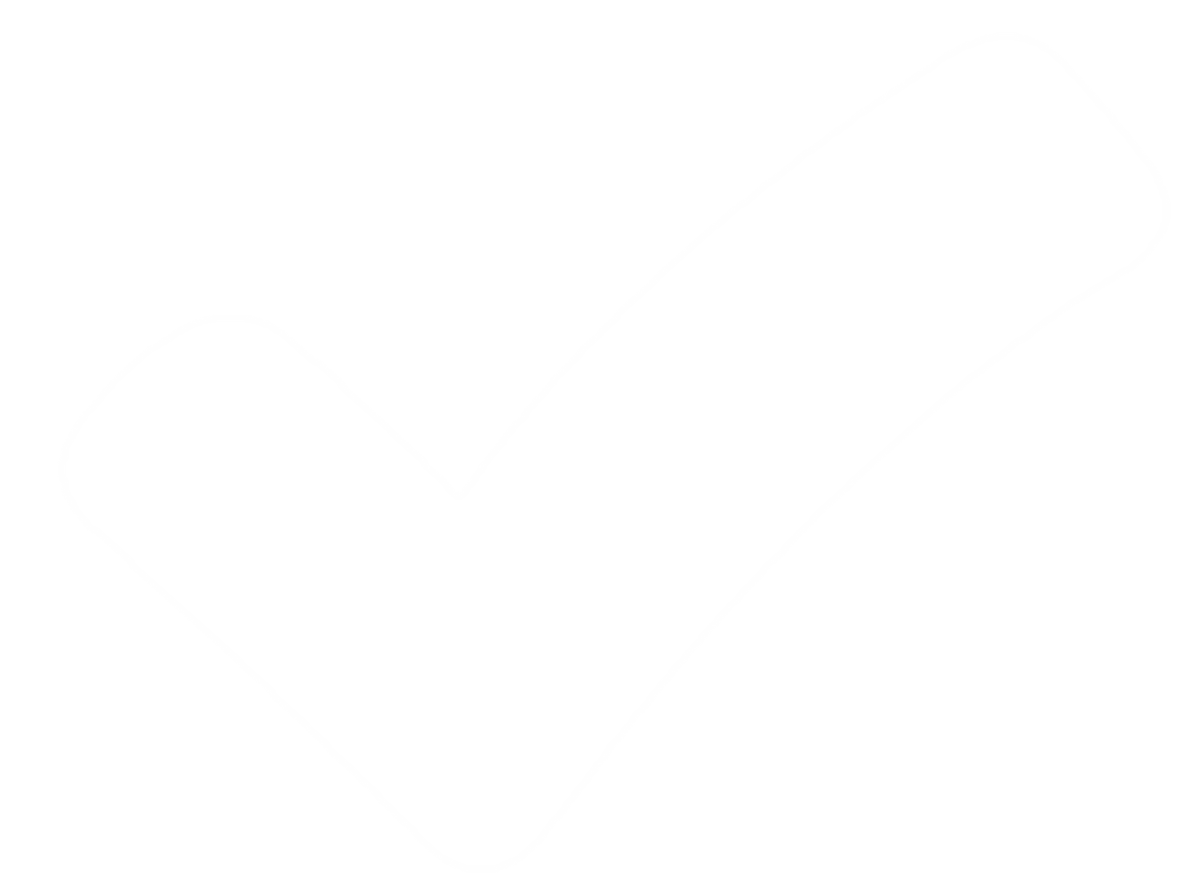 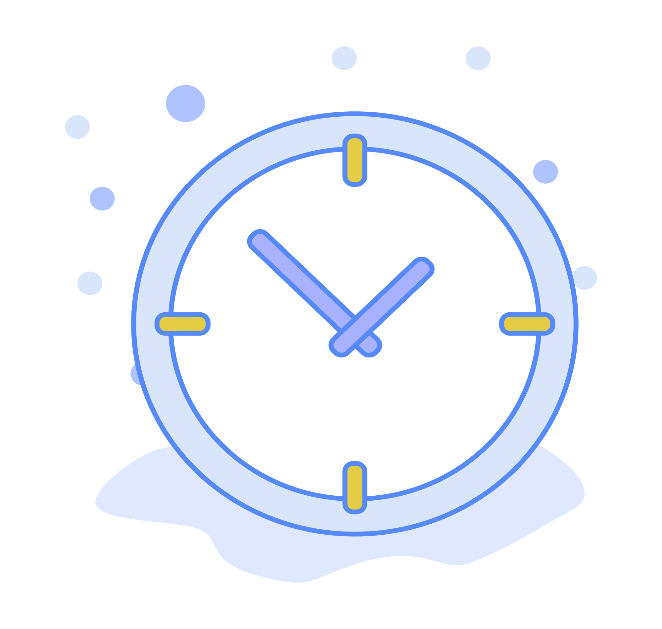 START
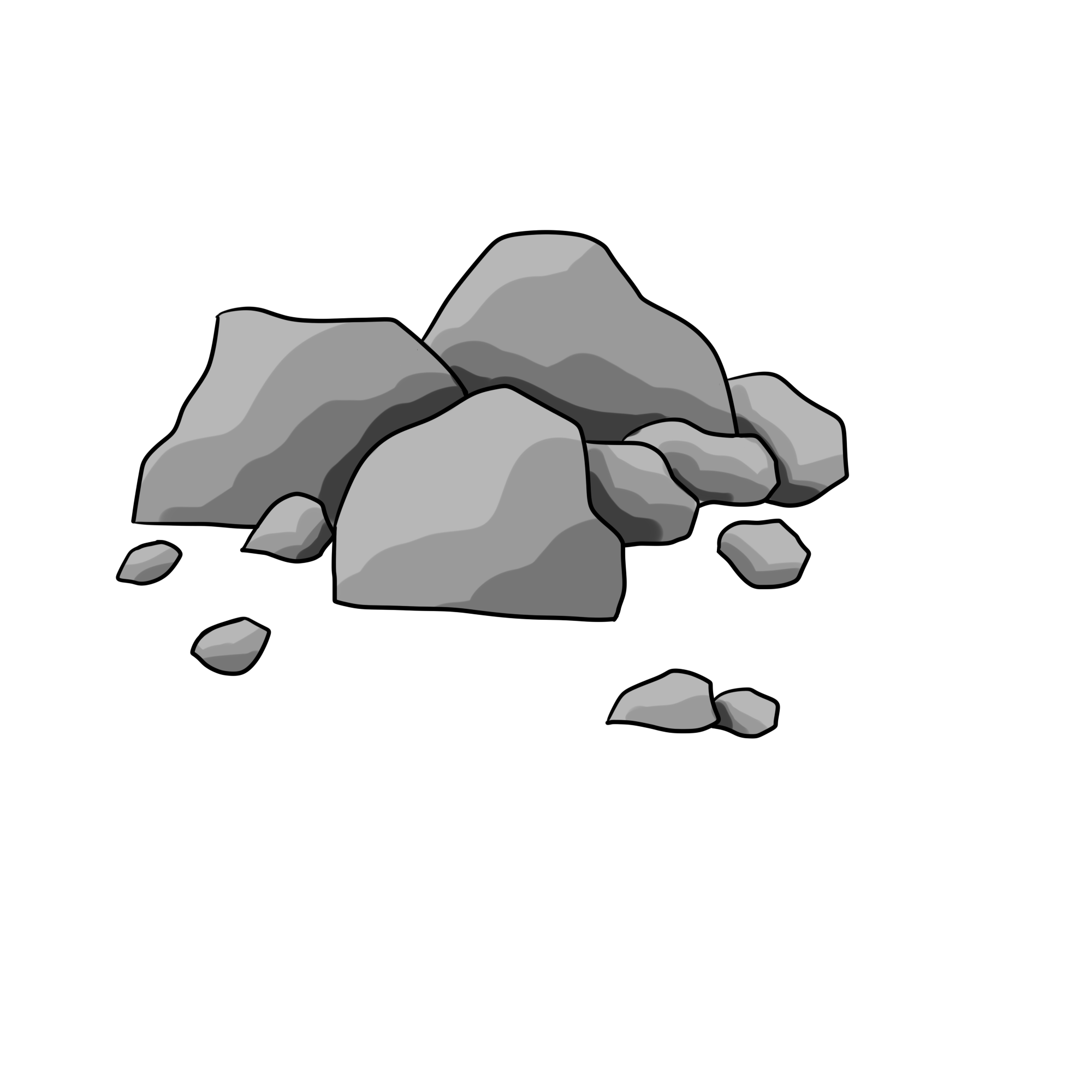 Hết Giờ
Mấy mem nhập câu hỏi thứ 4 vào đây?
A. Đáp án sai
B. Đáp án đúng
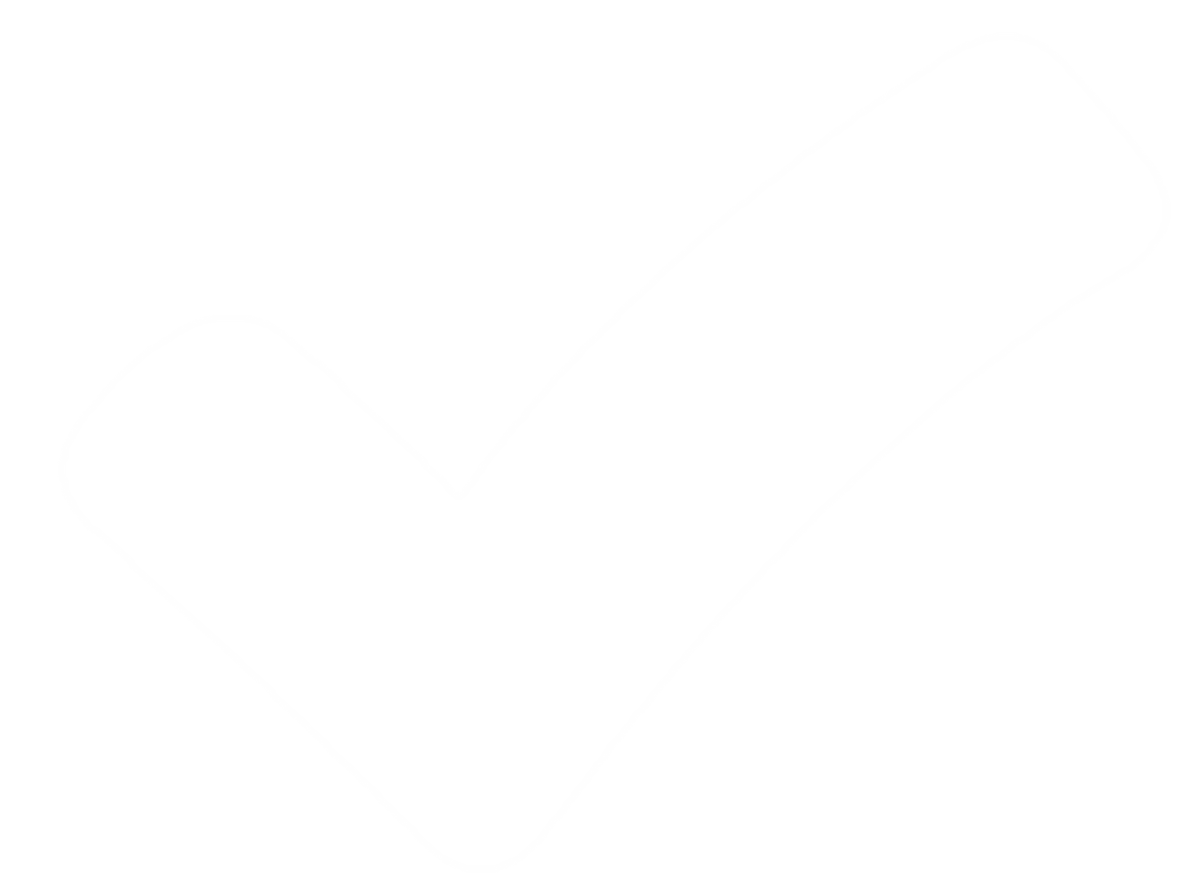 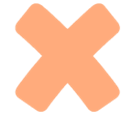 C. Đáp án sai
D. Đáp án sai
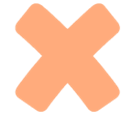 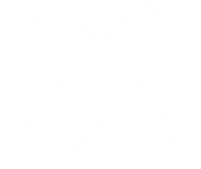 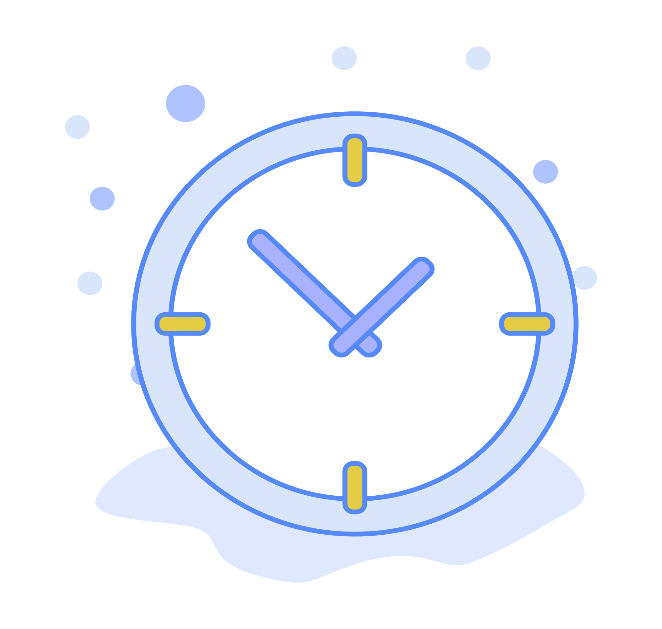 START
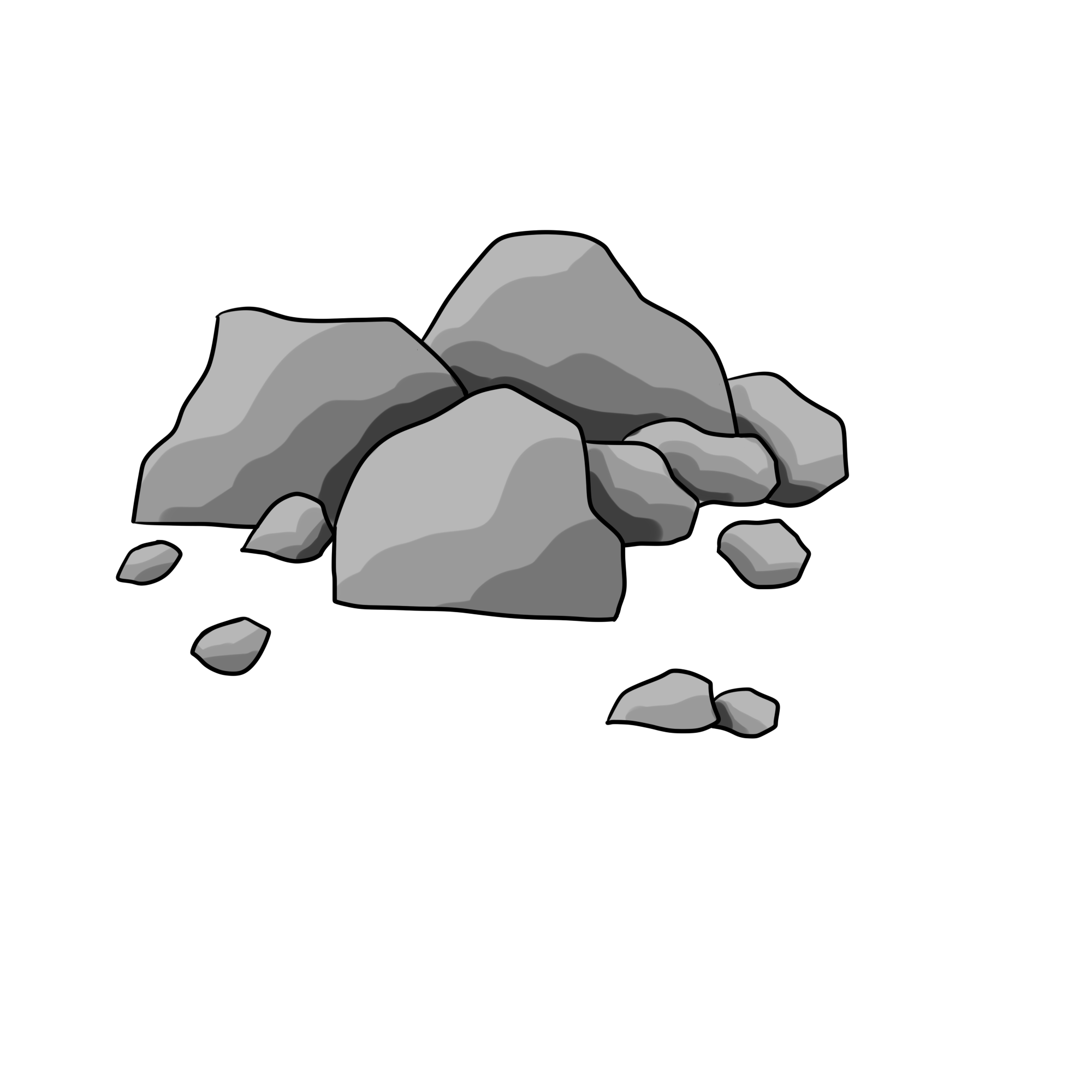